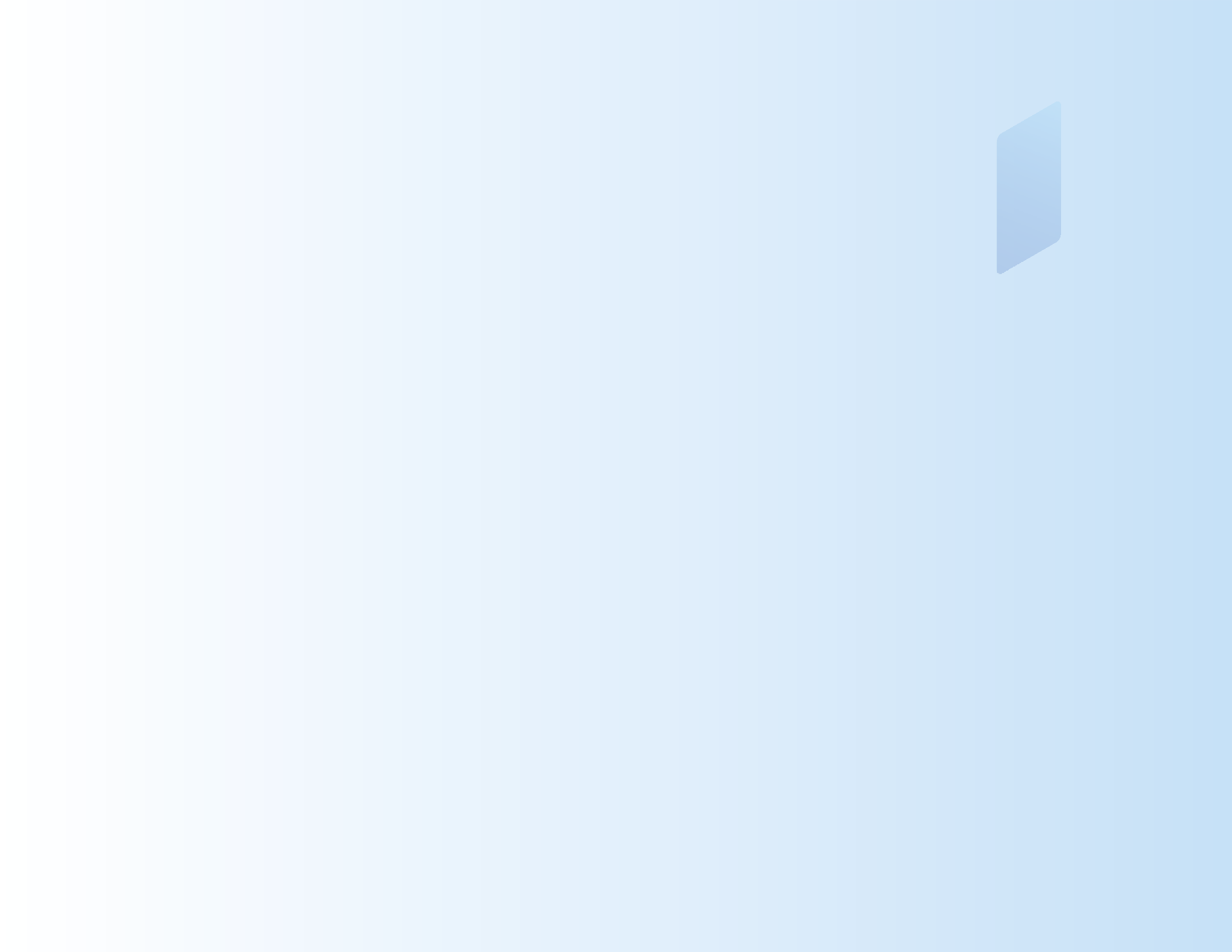 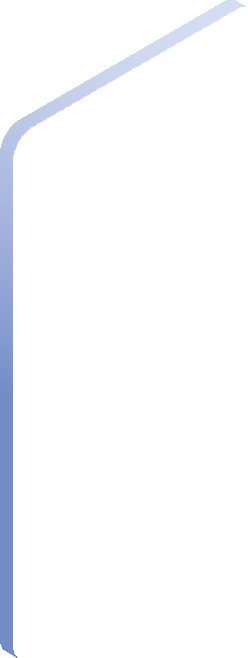 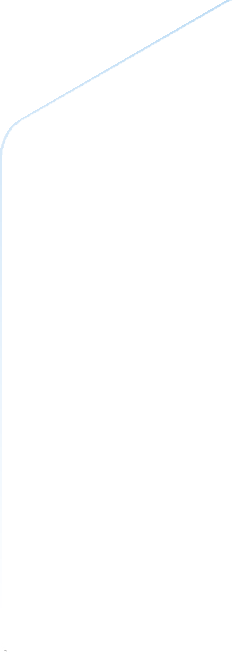 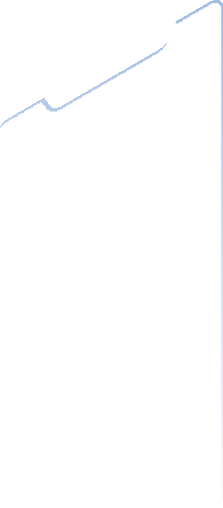 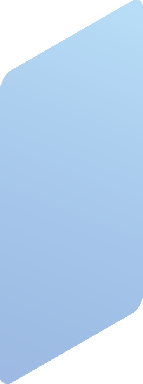 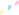 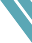 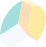 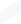 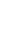 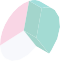 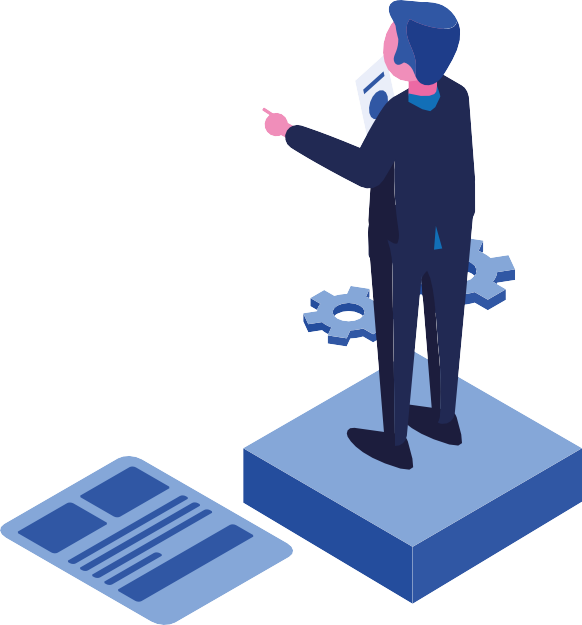 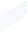 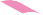 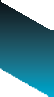 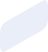 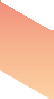 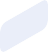 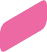 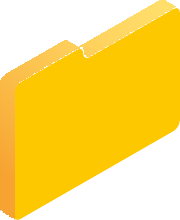 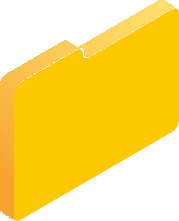 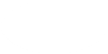 MODULE 4
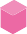 ΒΙΩΣΙΜΌΤΗΤΑ:
ΟΙΚΟΝΟΜΙΚΕΣ ΕΥΚΑΙΡΙΕΣ &
ΑΝΘΡΩΠΙΝΟΙ ΠΟΡΟΙ
Χρηματοδότηση της ιδέας σας:
πώς να λάβετε την υποστήριξη που χρειάζεστε
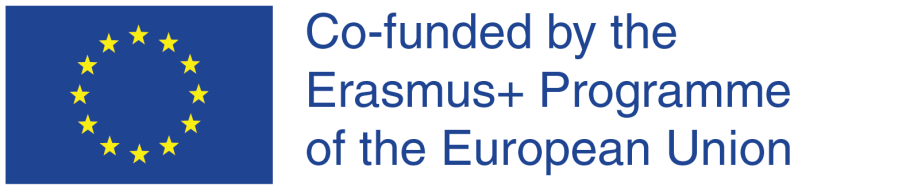 This project has been funded with support from the European Commission. The author is solely responsible for this publication (communication) and the Commission accepts no responsibility for any use may be made of the information contained therein. In compliance of the new GDPR framework, please note that the Partnership will only process your personal data in the sole interest and purpose of the project and without any prejudice to your rights.
Ορισμός & Θεωρία
MODULE 4
ΟΙΚΟΝΟΜΙΚΕΣ ΕΥΚΑΙΡΙΕΣ
Χρηματοδότηση της ιδέας σας: Πώς να λάβετε την υποστήριξη που χρειάζεστε
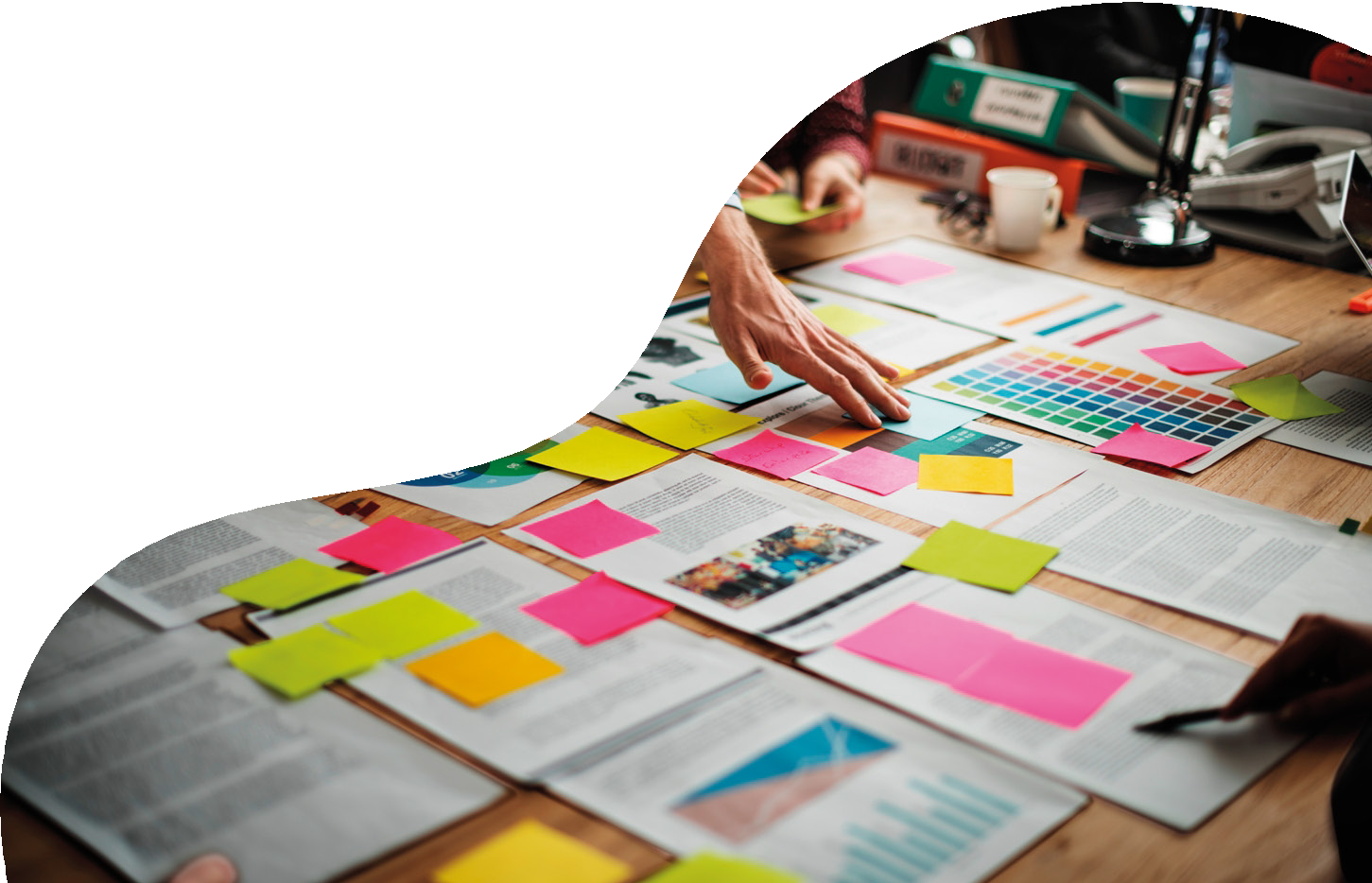 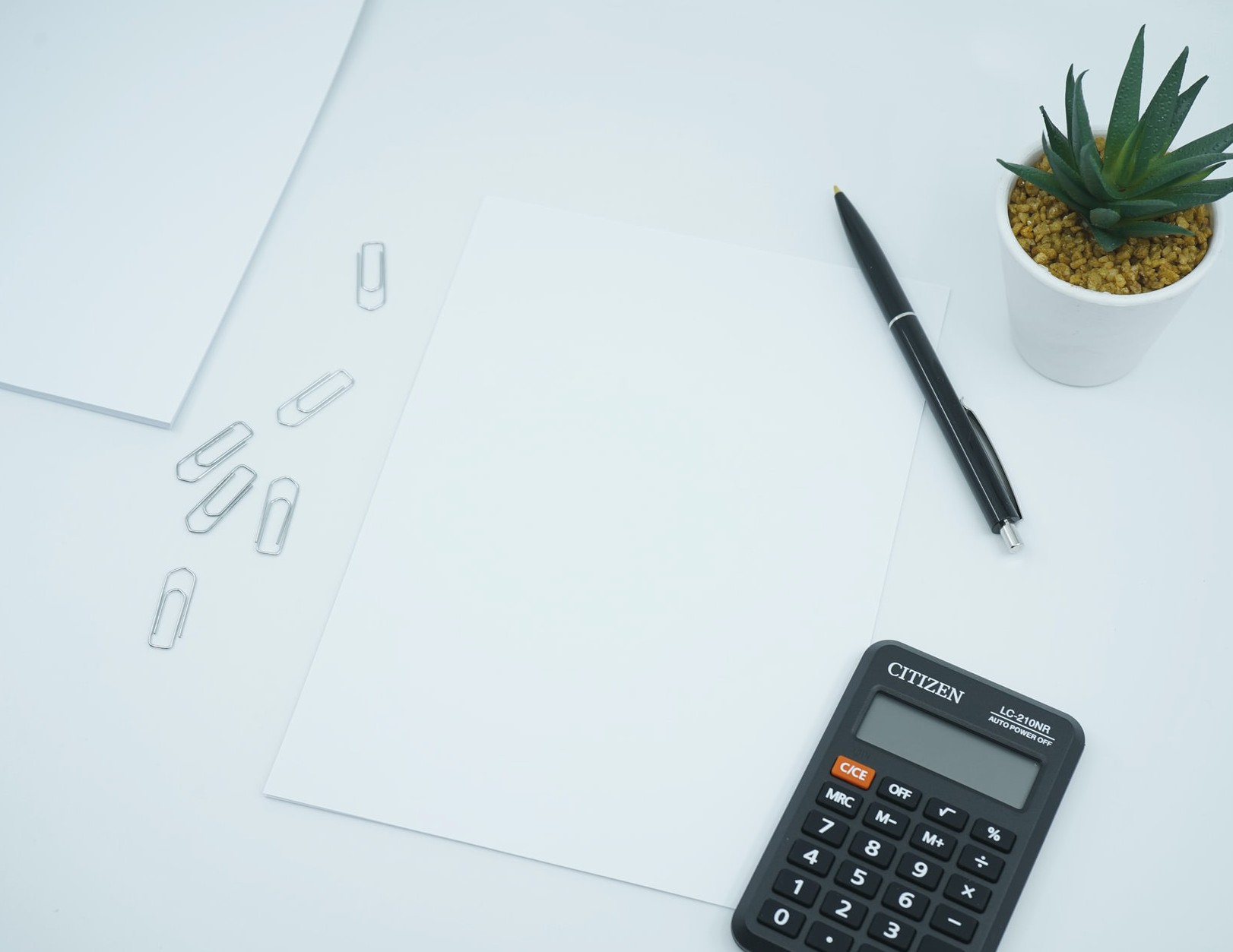 Ορισμός
Είναι η Επιχείρηση σας βιώσιμη;
Μπορείτε να βγάλετε κέρδος σε μια τιμή που οι πελάτες σας θα πλήρωναν ευχαρίστως;

Το κόστος είναι το ποσό που απαιτείται για να παράγετε το προϊόν ή την υπηρεσία προς πώληση.

Η τιμή είναι η τιμή πώλησης ανά μονάδα που πληρώνουν οι πελάτες για το προϊόν ή την υπηρεσία σας.

Κύκλος εργασιών είναι το ποσό των χρημάτων που εισπράττετε από την επιχείρηση (που παράγονται από τις πωλήσεις σας).

Κέρδος είναι αυτό που απομένει όταν έχετε καλύψει όλα τα έξοδά σας.
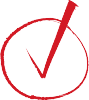 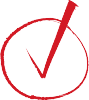 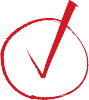 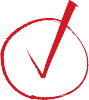 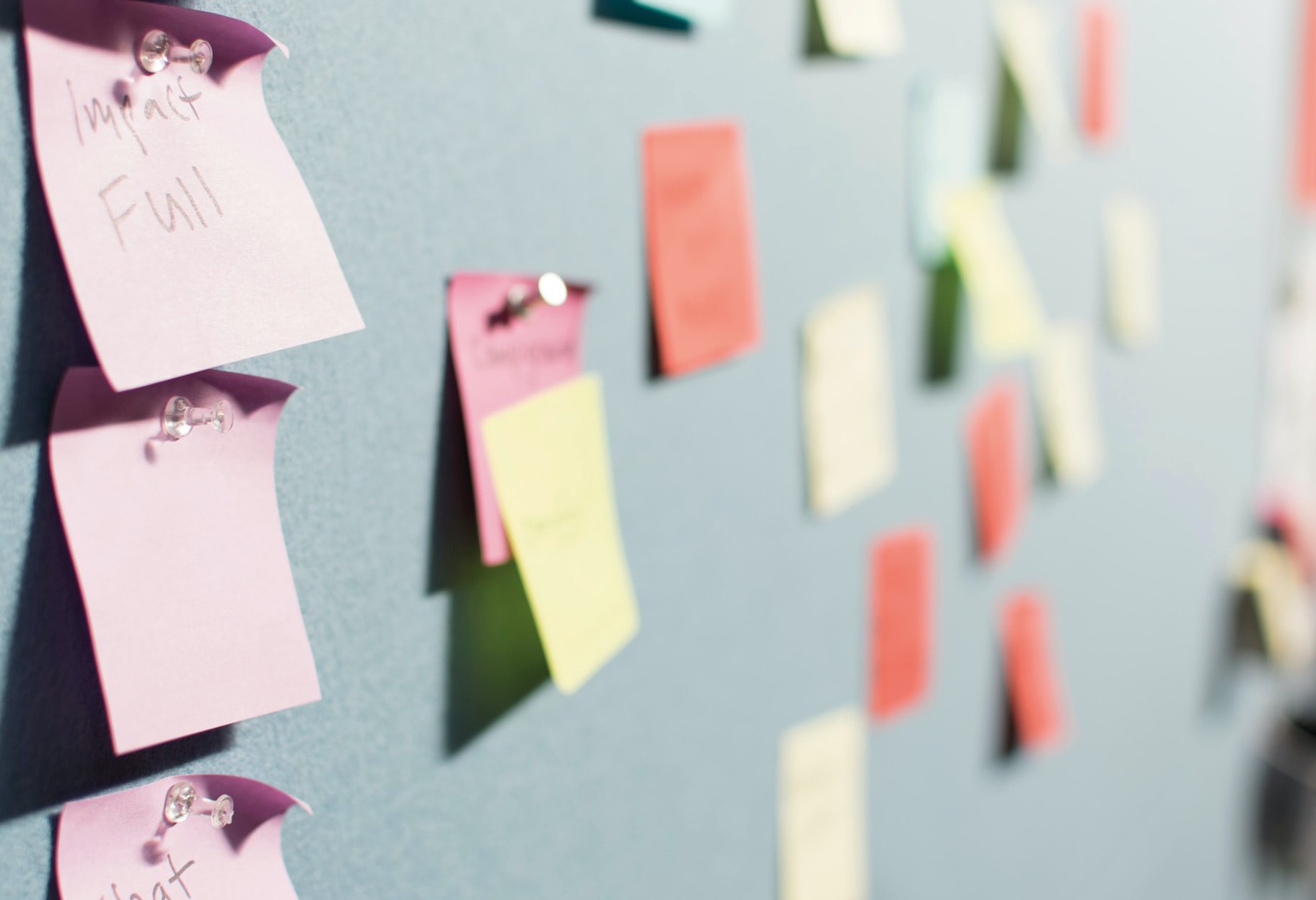 Υπολογίζοντας τα κόστη σας
Το κόστος σας είναι το ποσό της δαπάνης που απαιτείται για την παραγωγή ενός προϊόντος/υπηρεσίας.
Τρεις Παράγοντες Επιτυχίας
Πρέπει να υπάρχει σαφής ανάγκη για το προϊόν ή την υπηρεσία σας (ή πρέπει να δημιουργήσετε μια τέτοια ανάγκη). Αυτή είναι η ΕΥΚΑΙΡΙΑ.

Αυτή η ανάγκη πρέπει να έχει επαρκή προοπτική για να δημιουργήσει ΖΗΤΗΣΗ.


Θα πρέπει να υπάρχει επαρκές ΑΝΤΙΚΡΙΣΜΑ /ανταπόκριση (€€) μέσα στην ιδέα σας για να είναι σε θέση να υποστηρίξει τις ανάγκες της επιχείρησής σας.  Πολλές επιχειρήσεις αποτυγχάνουν (και αποτυγχάνουν γρήγορα) επειδή δεν έχουν καθορίσει ή έχουν υπολογίσει λάθος την πτυχή του αντικρίσματος /ανταπόκρισης της επιχειρηματικής τους πρότασης.
Περιλαμβάνει 3 στοιχεία:

Το κόστος των υλικών που απαιτούνται για την κατασκευή της τελικής υπηρεσίας ή του προϊόντος.

Εργασία - το κόστος του χρόνου σας για την κατασκευή και την πώληση του προϊόντος ή την παροχή της υπηρεσίας.

Γενικά έξοδα - το κόστος λειτουργίας της επιχείρησης - π.χ. ενοίκιο, μεταφορές, έξοδα μάρκετινγκ.
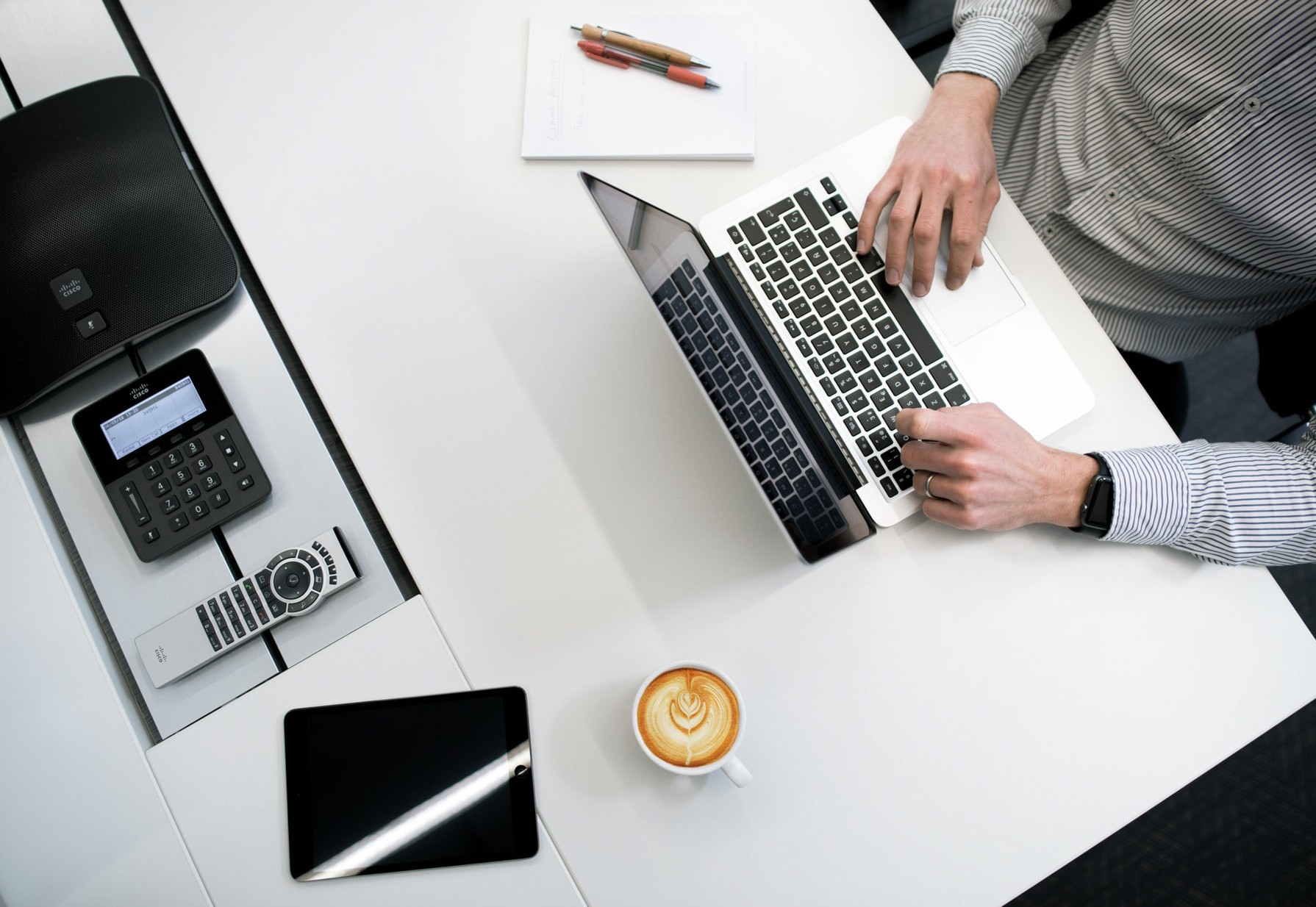 Δύο τρόποι κοστολόγησης & τιμολόγησης
1. ΠΡΟΣΈΓΓΙΣΗ ΤΟΥ ΣΥΝΟΛΙΚΟΥ ΚΟΣΤΟΥΣ

Υπολογισμός όλων των δαπανών για ένα προϊόν/υπηρεσία. Προσδιορίστε τον αριθμό των μονάδων - πόσες μπορείτε να κατασκευάσετε και, κυρίως, πόσες μπορείτε να πουλήσετε (υπάρχει διαφορά!).

Διαιρέστε το συνολικό κόστος με τον αριθμό των μονάδων.

Προσθέστε το κέρδος - ο μαγικός αριθμός που δημιουργεί την τιμή προς τον πελάτη.

Πλεονεκτήματα: Εξασφαλίζει κέρδος.

Μειονεκτήματα: 1) Δεν είναι κατάλληλα για επιχειρήσεις με διακυμάνσεις. 2) Δεν διαθέτει ευελιξία για τη λήψη νέων επιχειρηματικών αποφάσεων
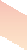 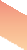 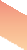 Δύο τρόποι κοστολόγησης (cont.)
ΠΡΟΣΕΓΓΙΣΗ ΣΥΝΕΙΣΦΟΡΑΣ

Καθορισμός της τιμής πώλησης - επηρεάζεται από την αγορά π.χ. τι θα πληρώσει ο πελάτης + τι χρεώνει ο ανταγωνισμός

Διαχωρισμός του κόστους σε μεταβλητό και σταθερό
Υπολογισμός της "συνεισφοράς" - τιμή πώλησης μείον μεταβλητό κόστος.

Παράδειγμα:
Οι ανταγωνιστές μας πωλούν την κούπα τους για 2,50 ευρώ και οι πελάτες φαίνεται να είναι ευχαριστημένοι να πληρώσουν αυτή την τιμή. 
Το μεταβλητό μας κόστος για την παραγωγή της κούπας είναι €0,75. Επομένως, η συνεισφορά είναι €1,25, η οποία χρησιμοποιείται για την εξόφληση των σταθερών εξόδων μας (ενοίκιο κ.λπ.) και όταν τα σταθερά έξοδα έχουν πληρωθεί πλήρως, το υπόλοιπο της συνεισφοράς είναι το κέρδος.
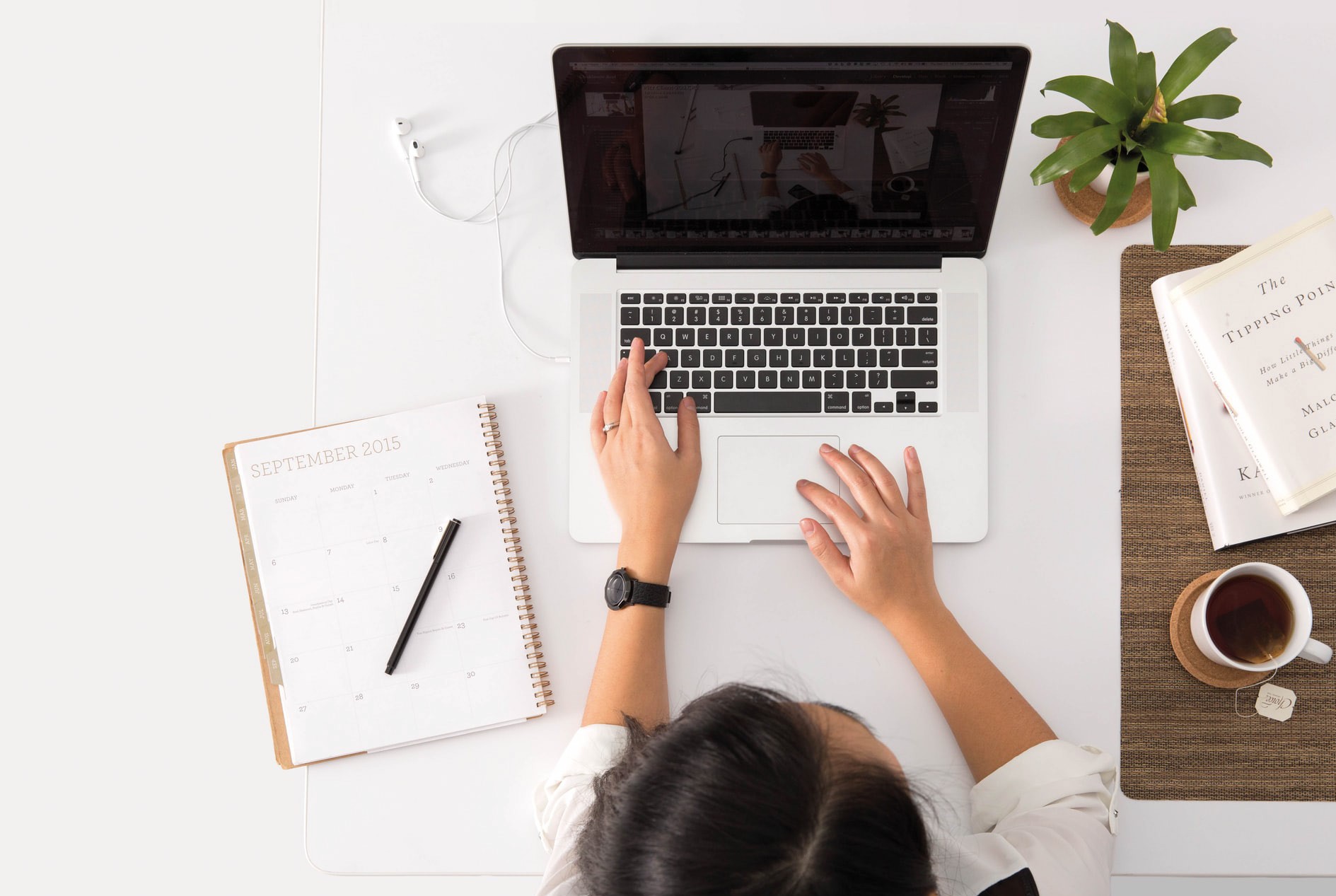 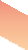 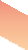 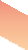 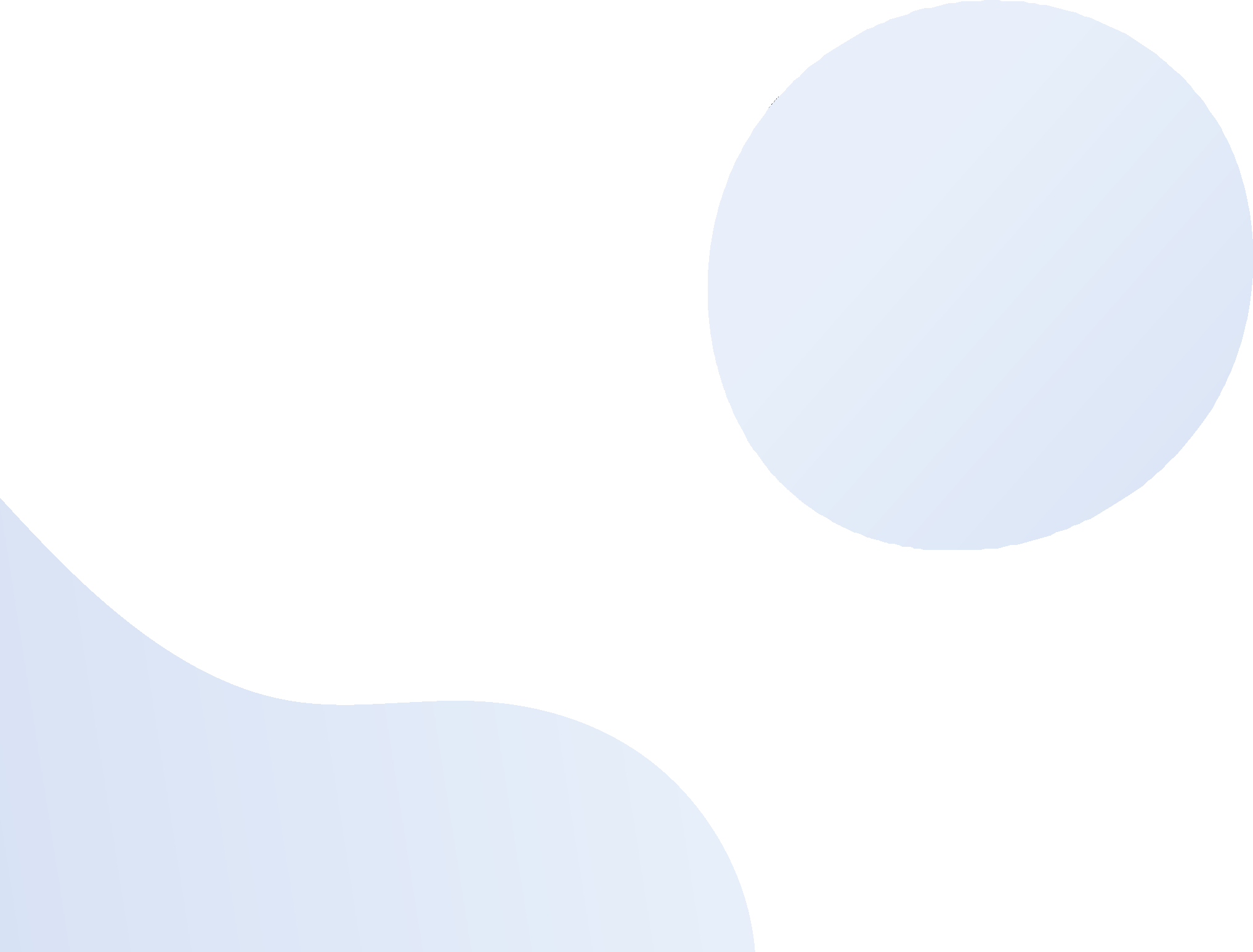 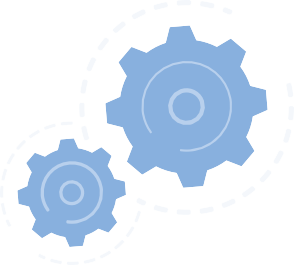 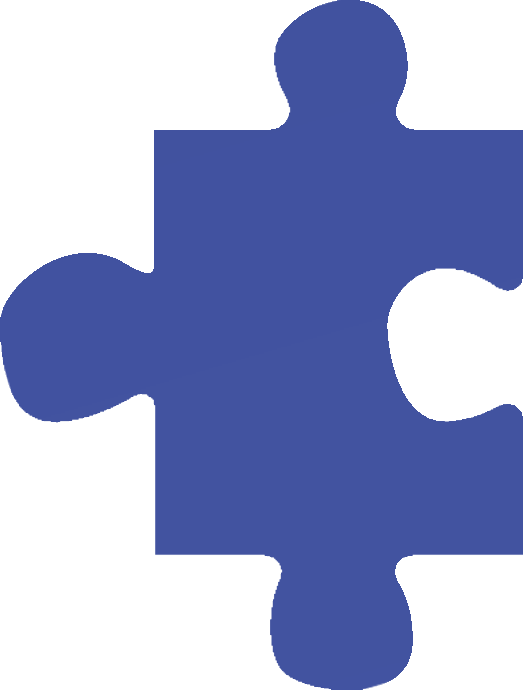 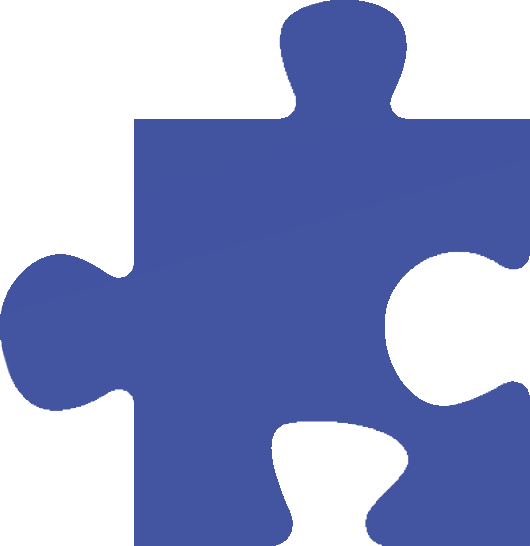 Εκπαιδευτικό Αποτέλεσμα
Το MODULE 4 έχει ως στόχο να σας προσφέρει μια ιδέα για το πώς να διαχειριστείτε και να αντλήσετε χρηματοδότηση έργων για να ξεκινήσετε την επιχείρησή σας.
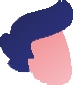 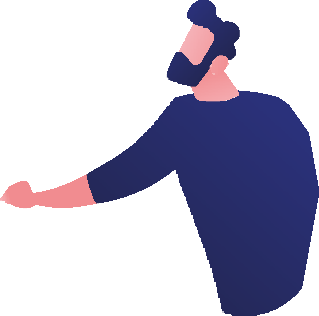 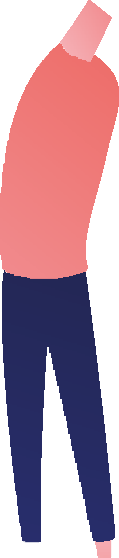 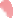 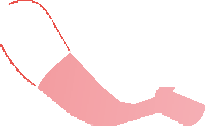 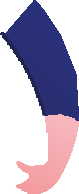 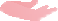 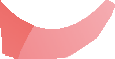 Συγκεντρώσαμε μια επιλογή πηγών που εξετάζουν ερωτήματα όπως "Είναι η επιχείρησή σας βιώσιμη;" ή "Πού μπορείτε να βρείτε υποστήριξη;", όλα εμπλουτισμένα με παραδείγματα από την πραγματική ζωή.
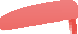 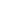 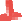 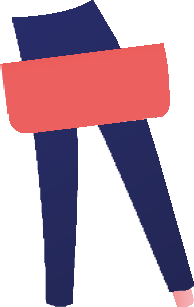 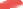 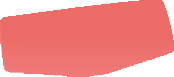 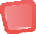 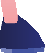 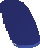 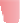 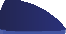 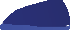 Ολοκληρώνοντας αυτό το module...
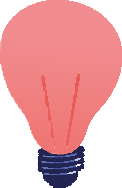 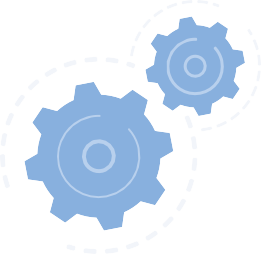 θα είστε σε θέση να εντοπίσετε οικονομικούς πόρους και να κάνετε ένα βασικό σχέδιο για τη βιωσιμότητα της επιχείρησής σας. Το γεγονός ότι οι ενότητες χρησιμοποιούν ενεργητικές και όχι παθητικές μαθησιακές εμπειρίες, έχει ως αποτέλεσμα οι μαθητές είναι πιο συμμετοχικοί και κατανοούν τις εφαρμογές του πραγματικού κόσμου.
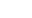 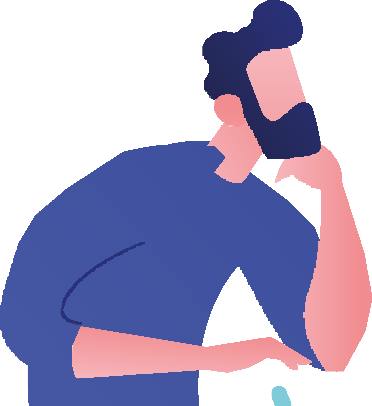 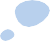 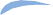 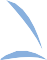 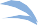 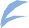 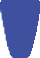 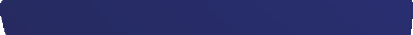 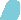 Αυτό το σύνολο ενοτήτων σας επιτρέπει να αναπτύξετε τις επιχειρηματικές/επιχειρηματικές δεξιότητες και χαρακτηριστικά για να εμπορευματοποιήσετε τις δημιουργικές σας πρακτικές ή/και τις γνώσεις σας σχετικά με την κουλτούρα του δρόμου.

Οι αναφερόμενοι πόροι σας δίνουν μια θεωρητική και πρακτική κατανόηση των πολιτιστικών και δημιουργικών βιομηχανιών και της ανάπτυξης μιας πολιτιστικής οικονομίας για να δημιουργήσετε τις δικές σας δημιουργικές πρωτοβουλίες.

Η συλλογική μας προσέγγιση είναι να ενσωματώσουμε την επιχειρηματικότητα στις δημιουργικές πρακτικές που σχετίζονται με την κουλτούρα του δρόμου και να υιοθετήσουμε μια "δημιουργική" προσέγγιση στην ανάπτυξη νέων επιχειρήσεων και της υποδομής που τις υποστηρίζει.
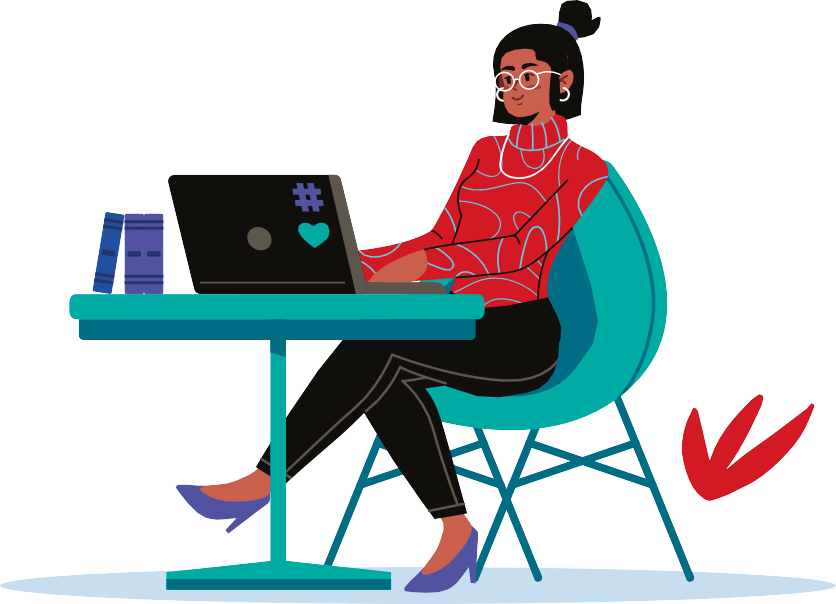 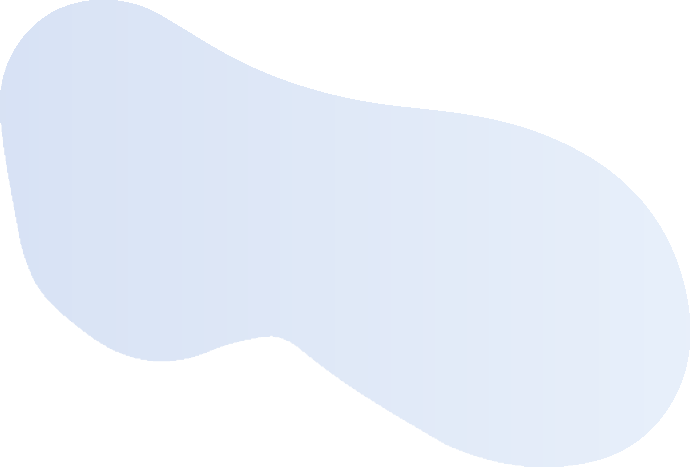 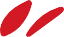 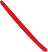 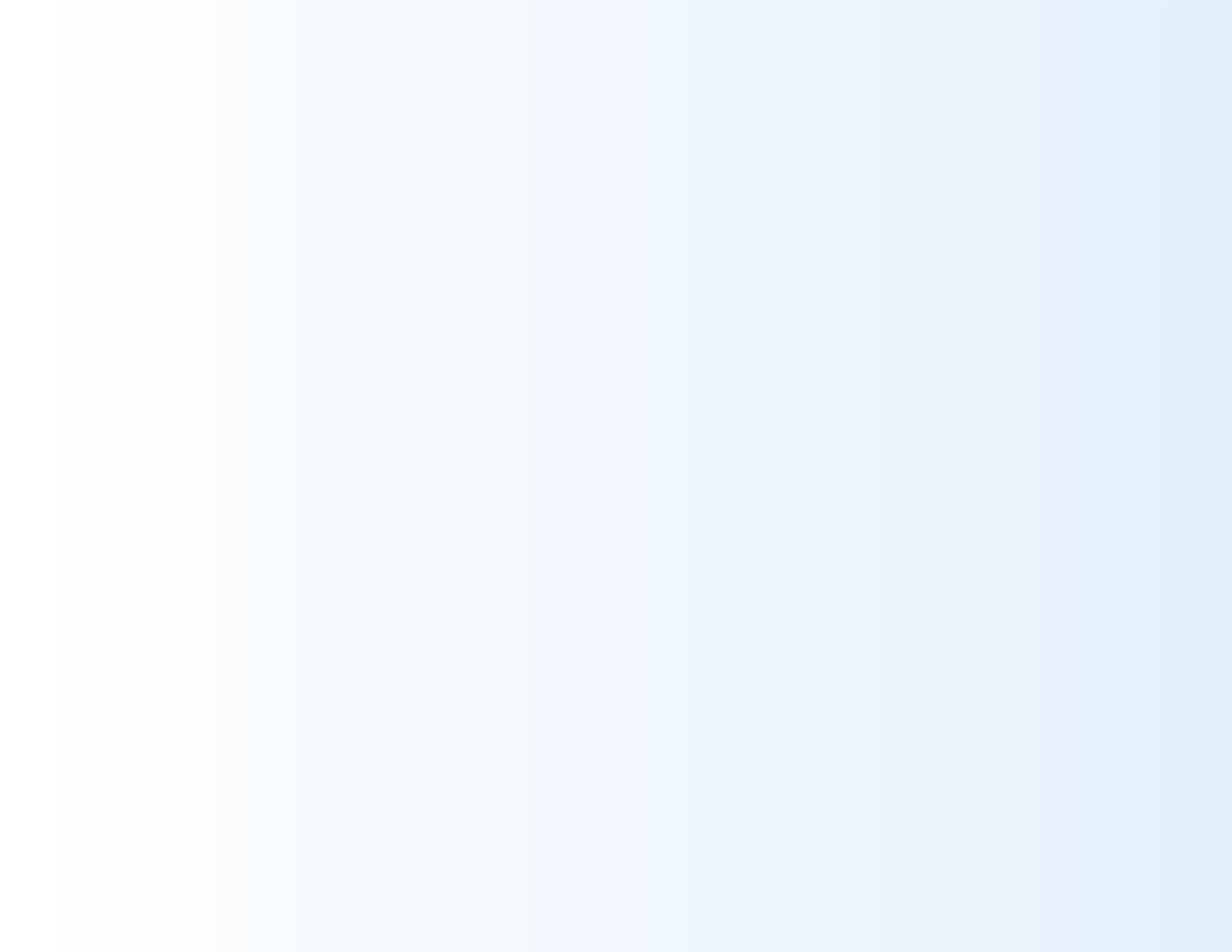 Χρηματοδότηση της ιδέας σας:  Πού να βρείτε υποστήριξη
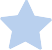 Τραπεζικά δάνεια
Παραδοσιακά, οι νεοσύστατες επιχειρήσεις συχνά σκέφτονται να απευθυνθούν στην τράπεζά για ένα επιχειρηματικό δάνειο.

Δανειστείτε την κατάλληλη στιγμή:
Εάν πάρετε το δάνειο πολύ νωρίς, τότε υπάρχουν πιθανότητες να καταλήξετε να ξοδέψετε το μεγαλύτερο μέρος του για σκοπούς άλλους από αυτούς για τους οποίους προοριζόταν.  Αν το δανειστείτε πολύ αργά, τότε μπορεί να αναστείλει την επιχείρησή σας, καθώς θα πρέπει να πληρώσετε και τους τόκους σε μια εποχή που η επιχείρησή σας μπορεί να αναπτυχθεί εκθετικά.

Δανειστείτε το σωστό ποσό:
Αν δανειστείτε πολύ λίγο μπορεί να οδηγήσει σε υποκεφαλαιοποίηση και αυτό μπορεί να φέρει περισσότερες δυσκολίες στην έναρξη της επιχείρησής σας.
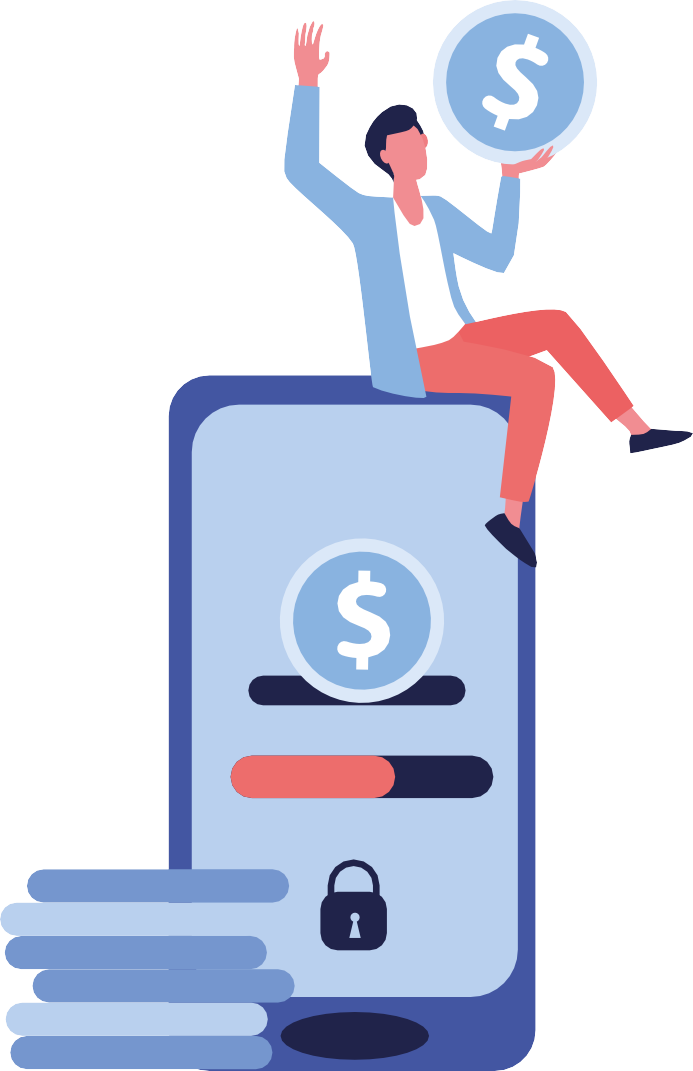 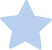 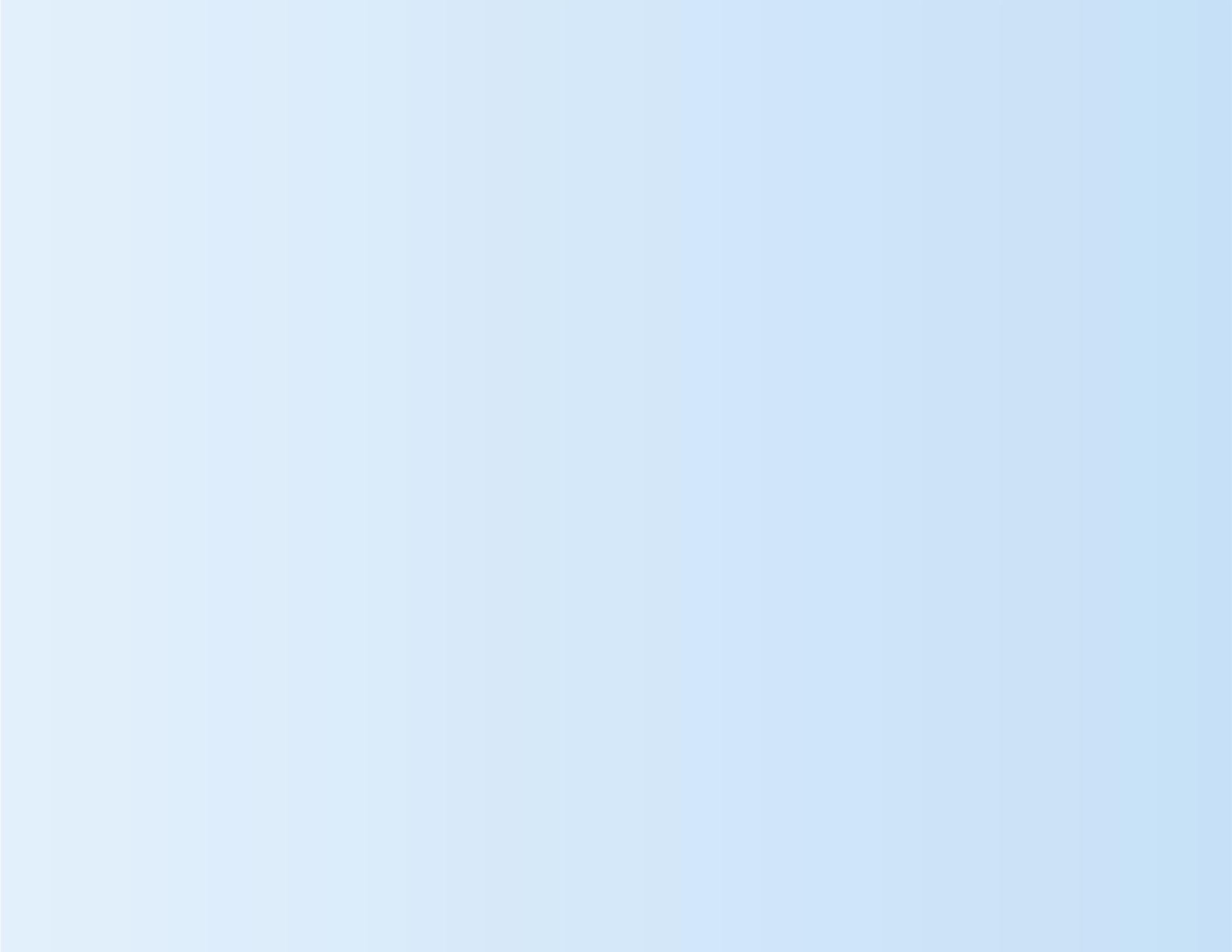 Crowdfunding
Το Crowdfunding είναι η χρηματοδότηση ενός νέου έργου με τη συγκέντρωση πολλών μικρών χρηματικών ποσών από μεγάλο αριθμό ανθρώπων. Η χρηματοδότηση από το πλήθος δεν είναι μόνο ένας πολύ καλός τρόπος να συγκεντρώσετε χρήματα στο διαδίκτυο για μια επιχειρηματική ιδέα ή ένα έργο, αλλά ταυτόχρονα να δημιουργήσετε μια κοινότητα και να βελτιώσετε την προβολή/πιστότητα για εσάς και την επιχείρησή σας.
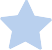 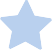 Ταιριάζει το Crowdfunding στην επιχείρηση σας;

Το Crowdfunding ταιριάζει σε ορισμένους τύπους επιχειρήσεων - συνήθως σε νεοφυείς επιχειρήσεις ή επιχειρήσεις αρχικών σταδίων που αναζητούν σχετικά μικρά ποσά.

Το Crowdfunding έχει υψηλότερο ποσοστό επιτυχίας σε ορισμένους τομείς, π.χ. επιχειρήσεις δημιουργικές, βιοτεχνικές και
τροφίμων.
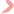 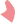 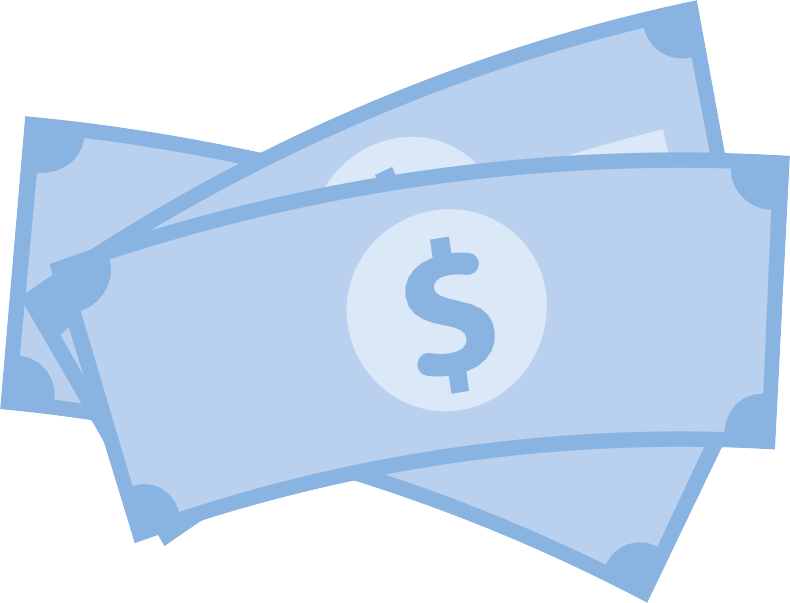 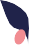 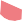 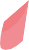 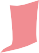 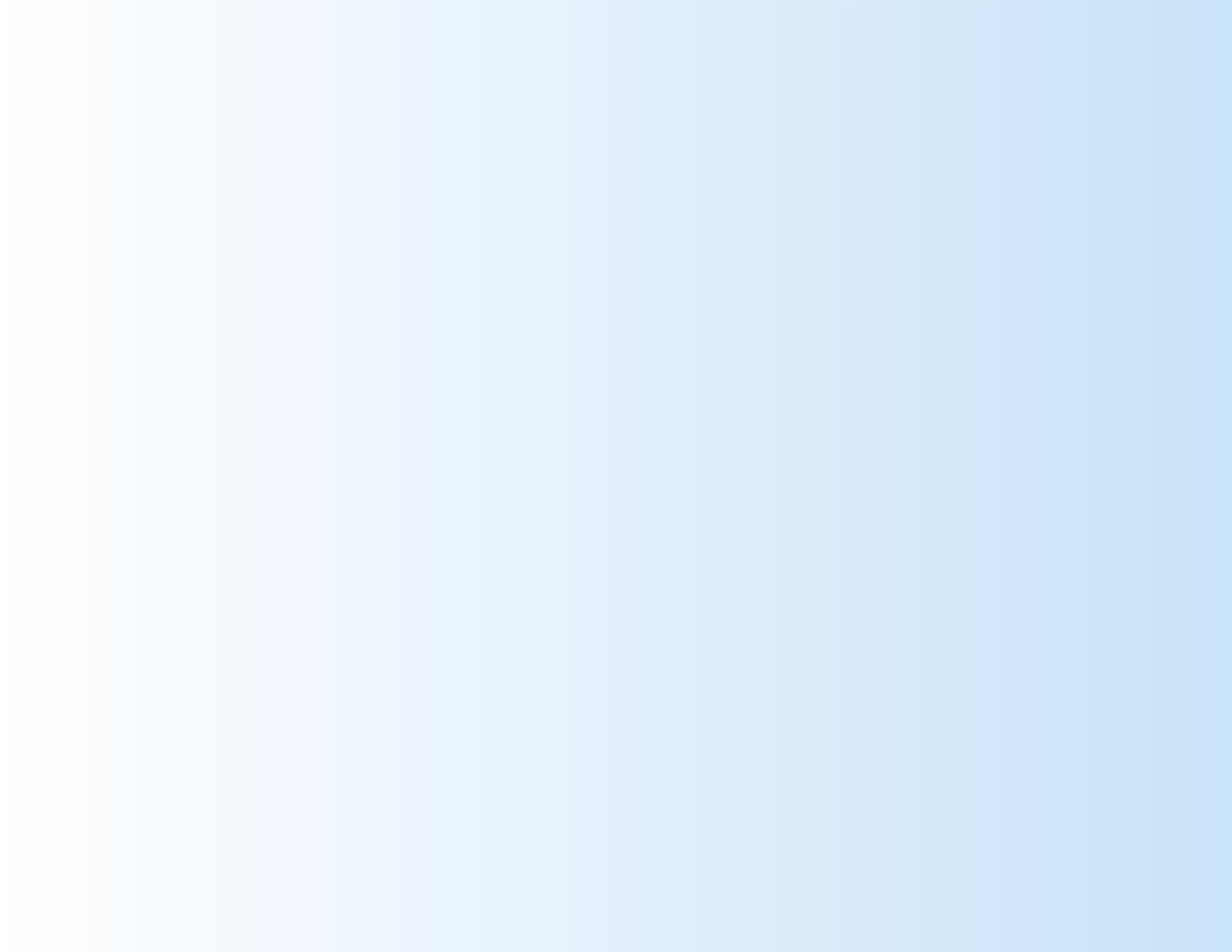 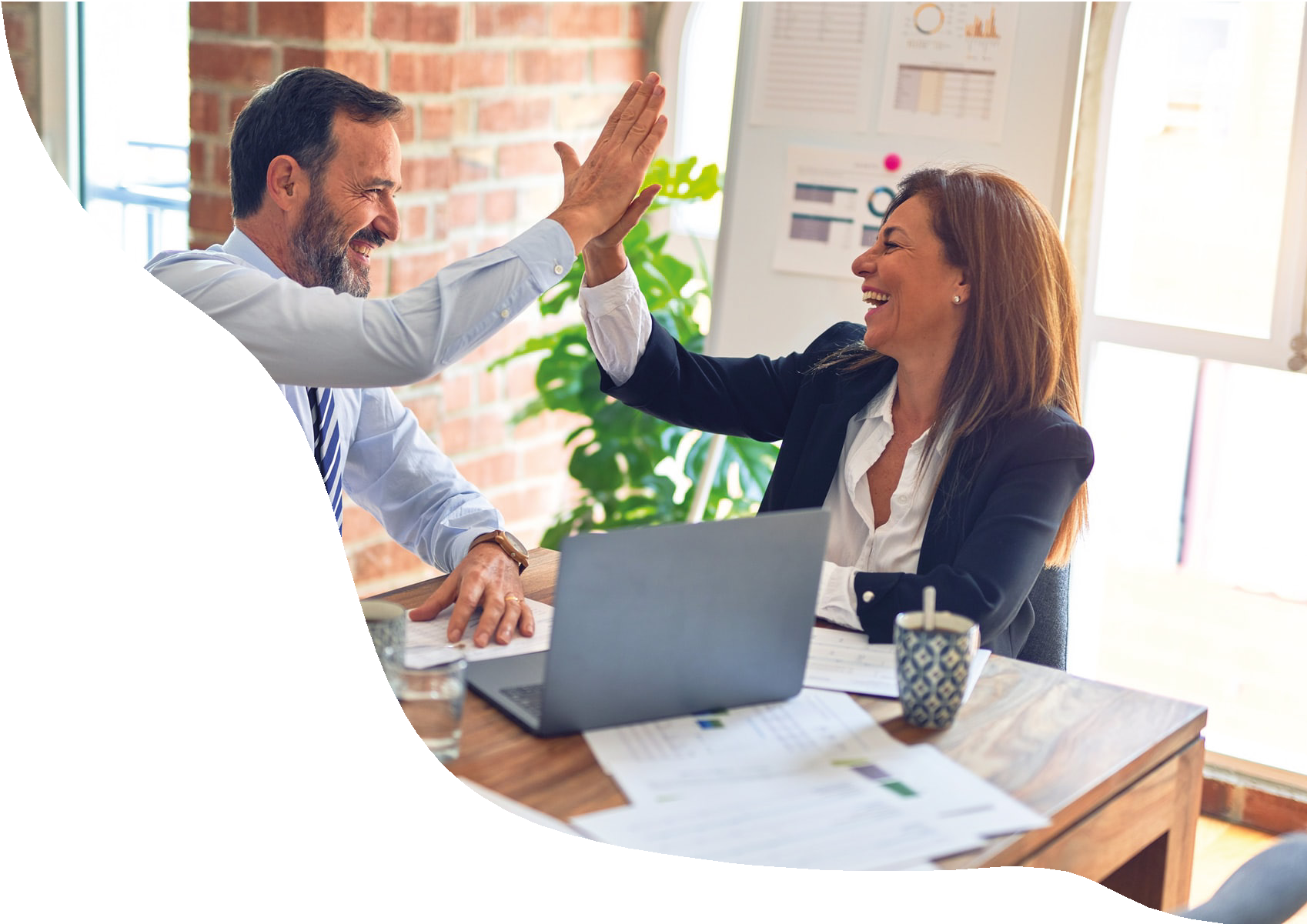 Ιδιωτικές Επενδύσεις
Οι ιδιωτικές επενδύσεις είναι συχνά μια καλή επιλογή για μια νέα επιχείρηση, ιδίως όταν μπορείτε να αποδείξετε τη βάση μιας καλής επιχείρησης. Έχει επίσης άλλα πλεονεκτήματα, όπως ισχυρές επιχειρηματικές επαφές ή συμβουλές και βοήθεια που δεν παρέχουν οι παραδοσιακοί δανειστές.
Οι “επιχειρηματικοί άγγελοι” είναι ιδιώτες ή ομάδες που επενδύουν τα κεφάλαιά τους σε νεοσύστατες εταιρείες και επιχειρηματικές ιδέες με αντάλλαγμα τη μερική διαχείριση της εταιρείας και/ή την απόδοση ενός καθορισμένου ποσού από τα κέρδη της εταιρείας (γνωστό ως "συμμετοχή στο μετοχικό κεφάλαιο"). Συχνά έχουν και άλλα οφέλη για μια εταιρεία, όπως η εμπειρία στον συγκεκριμένο τομέα και συχνά ένα ευρύ φάσμα επαφών στον κλάδο που μπορούν να βοηθήσουν την επιχείρησή σας να κινηθεί.
Τα τελευταία χρόνια οι επενδύσεις των “επιχειρηματικών αγγέλων” σε όλη την Ευρώπη έχουν απογειωθεί.  Οι άγγελοι επενδυτές επενδύουν σε εταιρείες αρχικών σταδίων ή νεοσύστατες εταιρείες με αντάλλαγμα μια συμμετοχή στο μετοχικό κεφάλαιο.
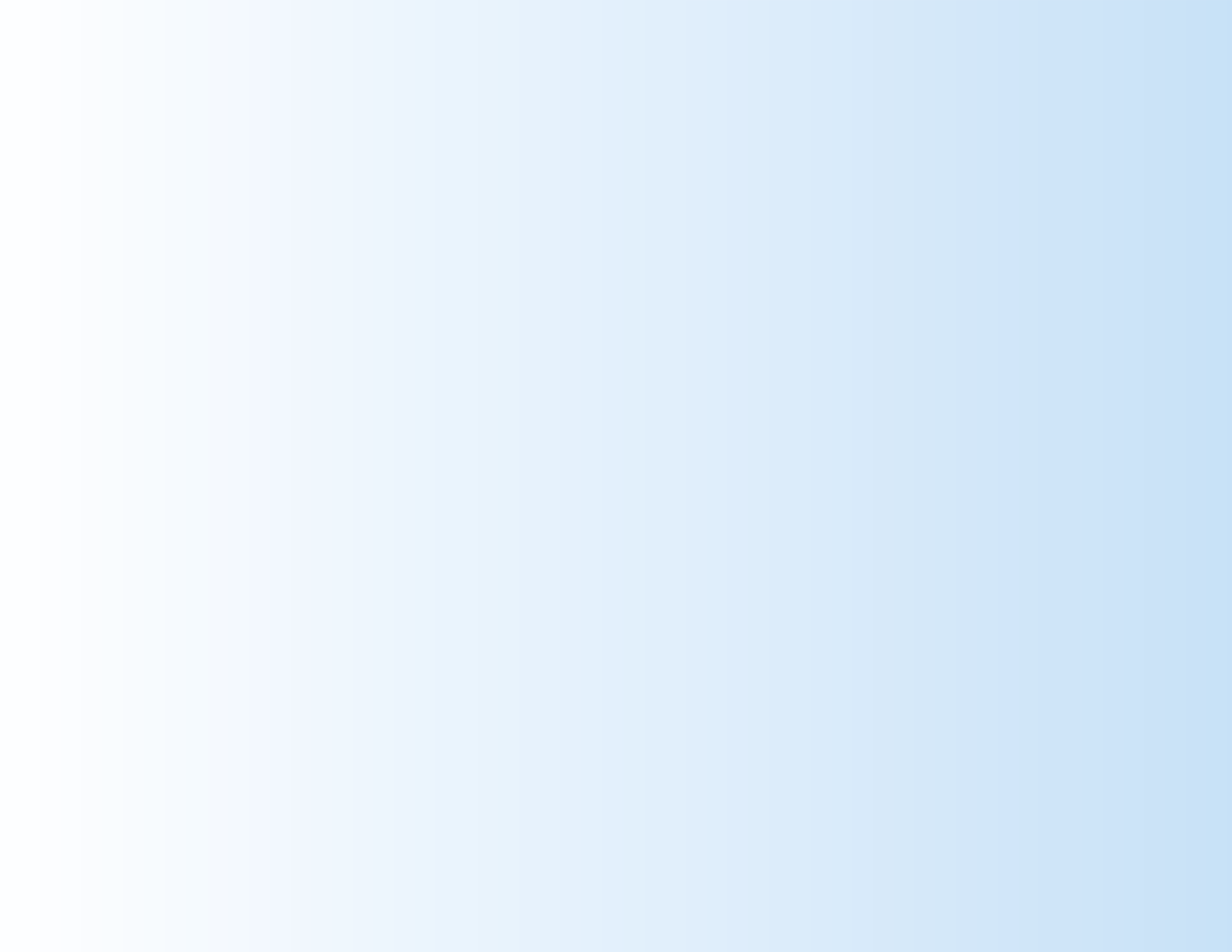 Επιδοτήσεις
Η επιχορήγηση είναι ένα βραβείο, συνήθως οικονομικό, που δίνεται από δημόσιο φορέα ή ίδρυμα σε ένα άτομο ή μια εταιρεία για τη διευκόλυνση ενός συγκεκριμένου επιχειρηματικού στόχου.
π.χ. έναρξη, επέκταση κ.λπ. Υπάρχουν πολλές τοπικές, περιφερειακές και εθνικές ευκαιρίες επιχορήγησης.	Ξεκινήστε την έρευνά σας για το ποια είναι η κατάλληλη για εσάς.
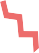 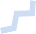 Ένας από τους κύριους λόγους για τους οποίους οι αιτήσεις χρηματοδοτούνται είναι ότι οι χρηματοδότες είναι πεπεισμένοι ότι ο αιτών είναι καλά οργανωμένος και ικανός να υλοποιήσει το προτεινόμενο έργο.
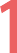 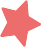 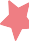 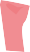 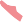 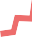 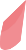 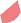 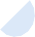 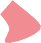 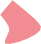 Ορισμός & Θεωρία
MODULE 4
ΑΝΘΡΩΠΙΝΟ ΔΥΝΑΜΙΚΟ
Πόροι για την ιδέα σας:
Πώς να λάβετε την υποστήριξη που χρειάζεστε
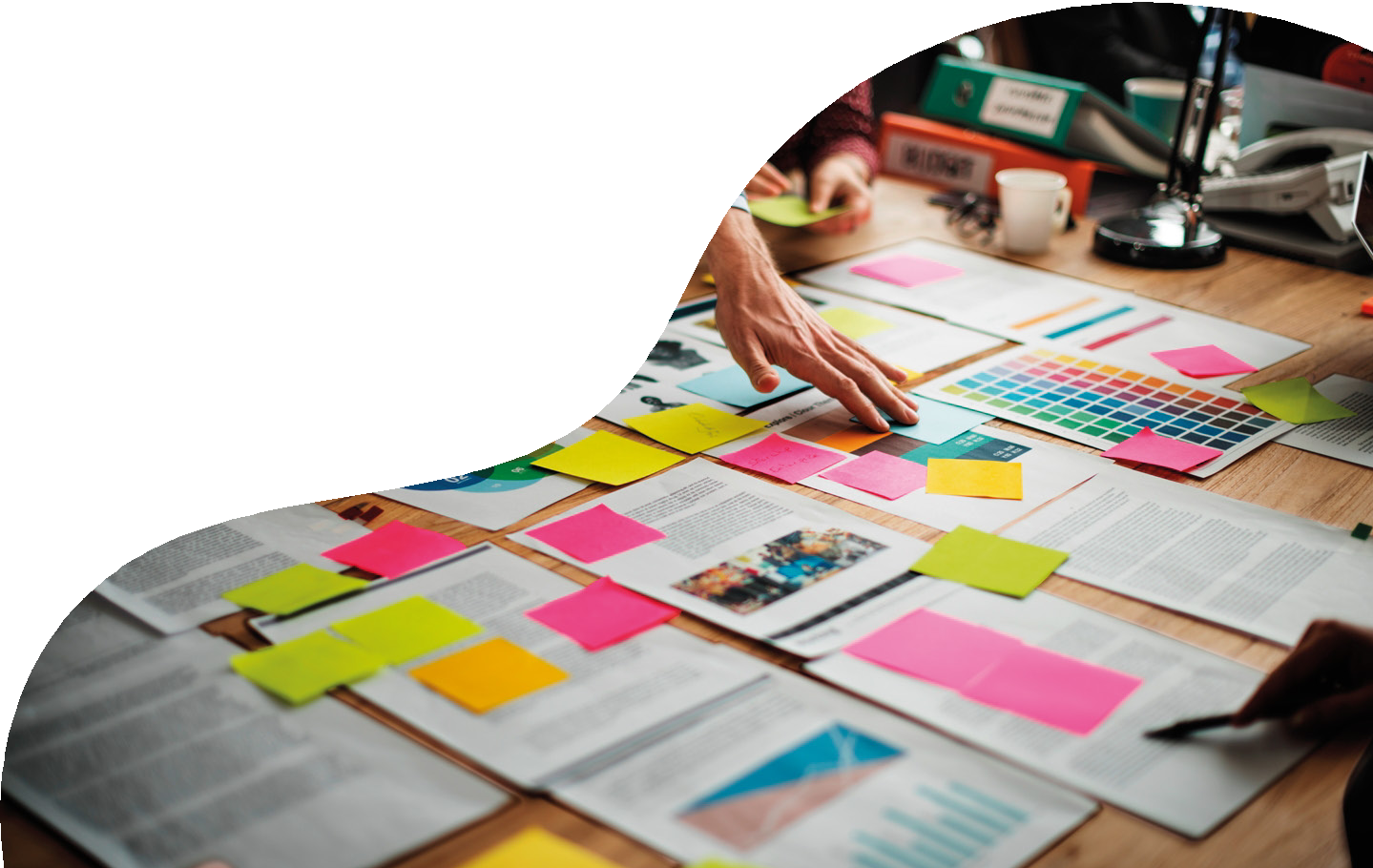 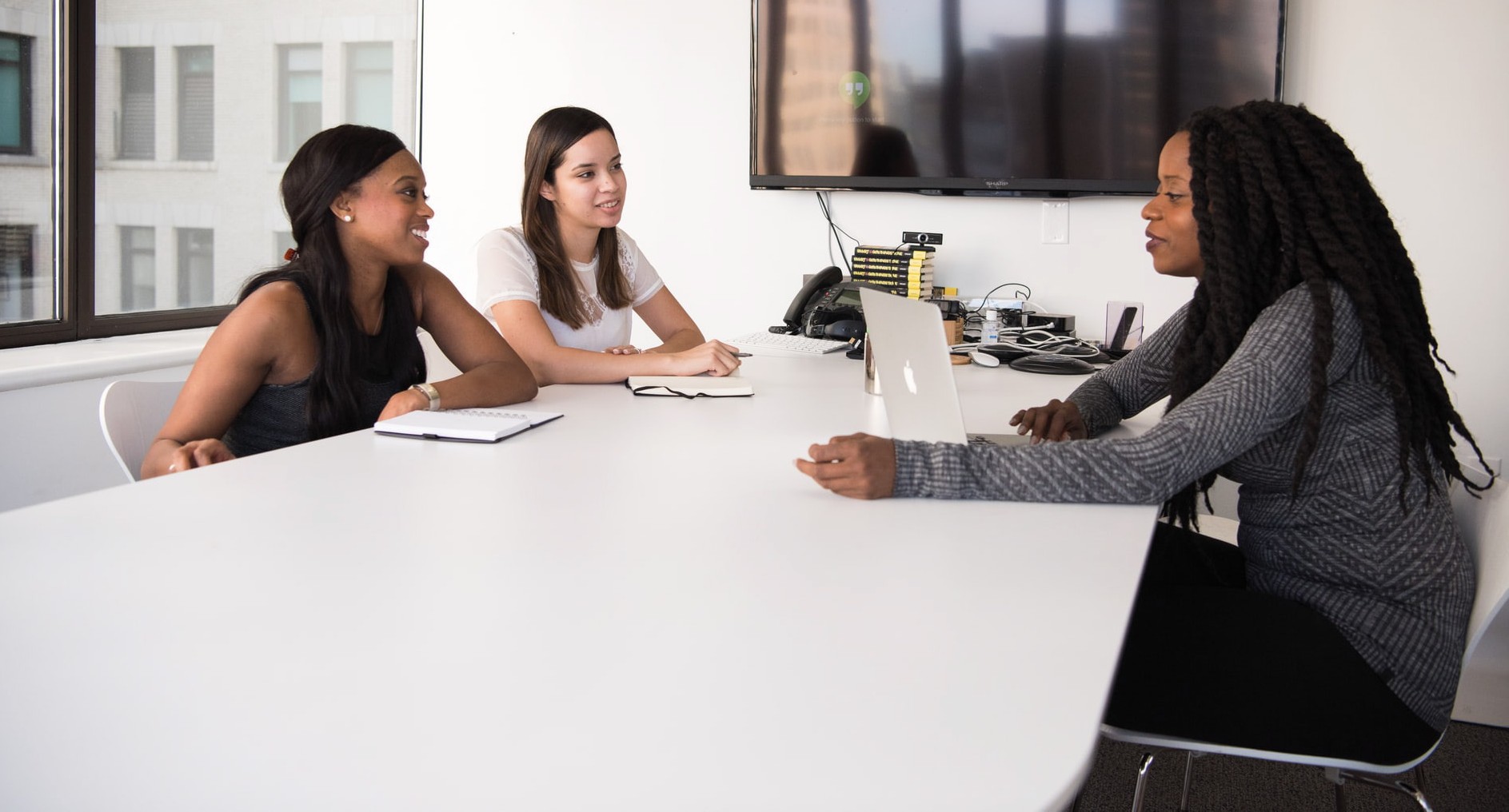 Οι αποτελεσματικές προσλήψεις ξεκινούν με:
1. Είσαι τόσο καλός όσο οι άνθρωποι που προσέλαβες
Ανεξάρτητα από το πόσο καλή είναι η επιχειρηματική σας ιδέα, το μάρκετινγκ, ο σχεδιασμός σας και όλα τα υπόλοιπα, οι υπάλληλοί σας είναι αυτοί που πρέπει να τα εφαρμόσουν όλα στην πράξη. Αν δεν έχετε τους κατάλληλους ανθρώπους που σχεδιάζουν τα προϊόντα σας και εκπροσωπούν την εταιρεία σας στους πελάτες σας, θα έχετε πρόβλημα.
- μια σαφή περιγραφή της θέσης εργασίας, η οποία να διαφημίζει τη θέση εργασίας, να μην αποκλείει άσκοπα καλά υποψήφια άτομα και να αναρτάται στα σωστά σημεία.

- μια σωστή προετοιμασία για τη συνέντευξη, συμπεριλαμβανομένης της γνώσης του τι να ρωτήσετε και τι όχι, και να συγκεντρώσετε ένα ικανοποιητικό πακέτο μισθών.
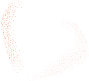 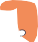 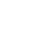 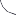 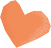 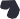 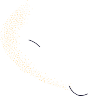 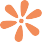 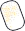 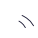 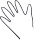 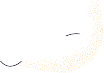 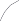 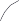 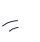 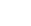 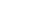 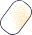 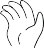 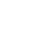 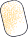 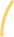 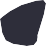 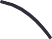 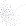 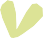 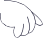 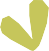 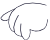 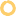 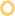 2. Μεριμνώντας για την ασφάλεια των εργαζομένων
3. Μέτρηση Απόδοσης
Σημαντικό είναι να δημιουργήσετε μια διαδικασία αξιολόγησης των επιδόσεων. Το θέμα δεν είναι απλώς να ελέγχετε τους ανθρώπους. Οι αξιολογήσεις της απόδοσης μπορούν να είναι πολύ χρήσιμες και για τους εργαζόμενους, καθώς θέτουν σαφείς στόχους και προσδοκίες και τους ενημερώνουν για το πώς τα πηγαίνουν.
Είναι ξεκάθαρο ότι η ασφάλεια είναι η ύψιστη προτεραιότητα. Ο εργοδότης πρέπει:
α) να αξιολογεί τους κινδύνους, β) να θέτει σε εφαρμογή ελέγχους, γ) να διασφαλίζει ότι όλοι ακολουθούν τους κανόνες ασφαλείας
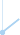 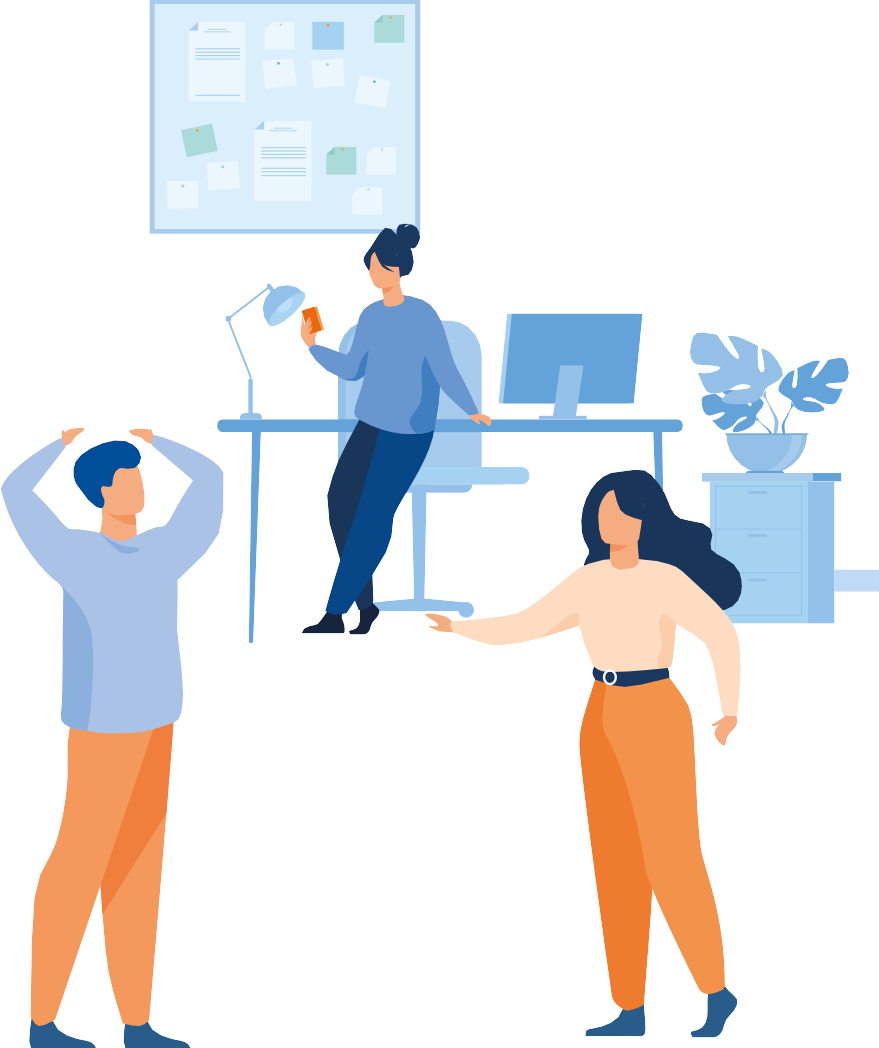 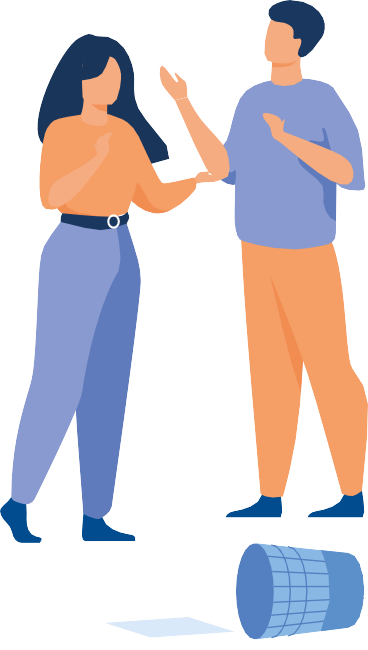 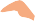 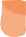 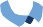 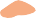 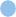 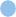 4. Επίλυση Συγκρούσεων
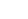 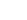 Δοκιμάστε αυτή την checklist από το τμήμα ανθρώπινου δυναμικού του Πανεπιστημίου της Καλιφόρνιας στο Μπέρκλεϊ:

- Αναγνωρίστε ότι υπάρχει μια δύσκολη κατάσταση.
- Αφήστε τα εμπλεκόμενα άτομα να εκφράσουν τα συναισθήματά τους.  Ορίστε το πρόβλημα.
- Προσδιορίστε τις υποκείμενες ανάγκες.
- Βρείτε κοινούς τόπους συμφωνίας, όσο μικροί κι αν είναι αυτοί.
- Βρείτε λύσεις για την ικανοποίηση των αναγκών των εμπλεκόμενων.
- Καθορίστε την πορεία που θα λάβετε για τη μετέπειτα παρακολούθηση των ενεργειών.
- Καθορίστε τι θα κάνετε αν η σύγκρουση δεν επιλυθεί.
Multimedia  Πηγές
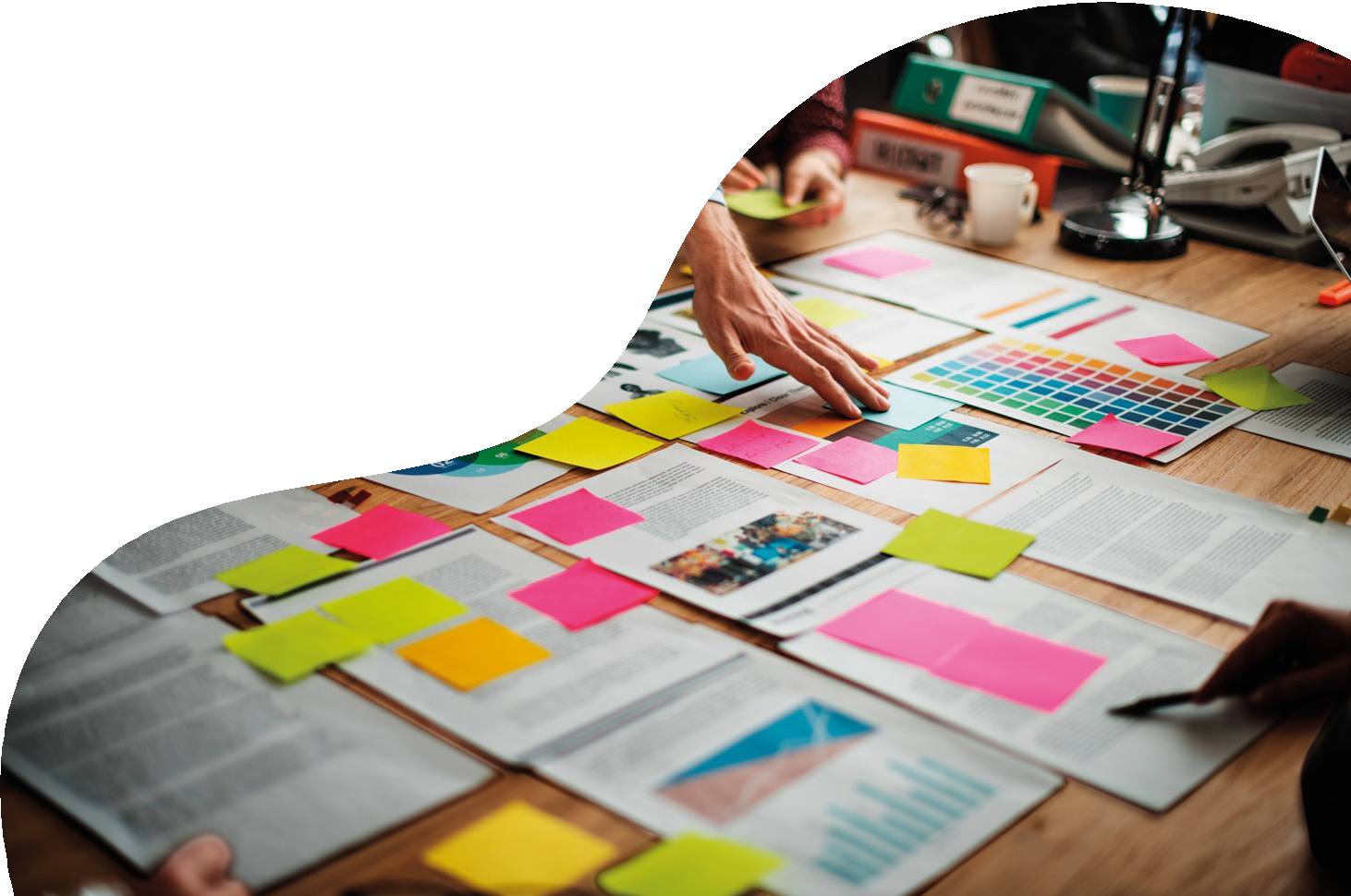 MODULE 4
ΟΙΚΟΝΟΜΙΚΕΣ ΕΥΚΑΙΡΙΕΣ
Χρηματοδότηση της ιδέας σας: Πώς να λάβετε την υποστήριξη που χρειάζεστε
Multimedia Resources
Πόροι Crowdfunding
Το CRUCIAL Crowdfunding είναι ένα ERASMUS+  project, σχεδιασμένο να ενημερώνει ενδιαφερόμενους που μπορούν ενδεχομένως να επωφεληθούν από αυτό το καινοτόμο μέσο χρηματοδότησης επιχειρηματικών εγχειρημάτων.

www.crucialcrowdfunding.eu
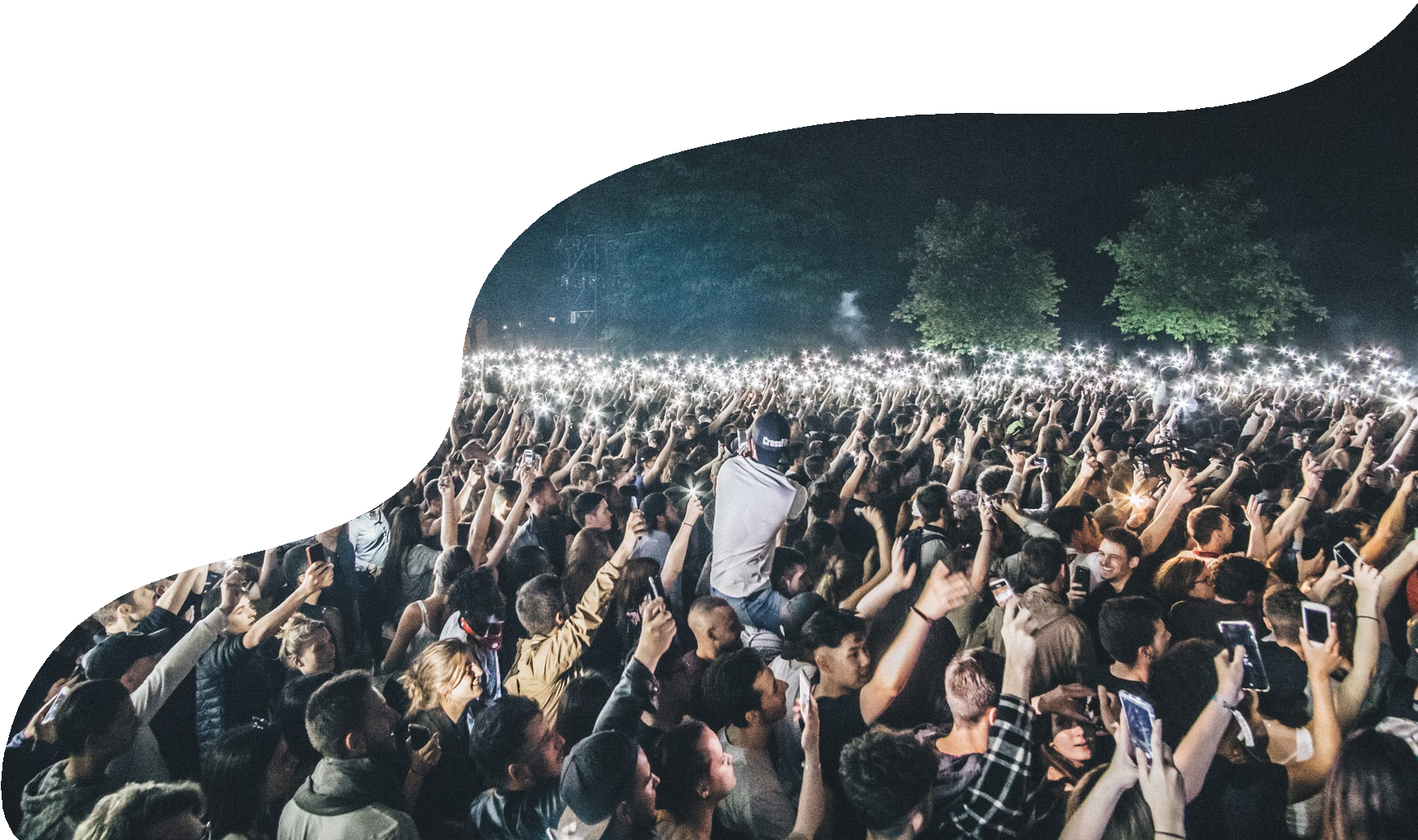 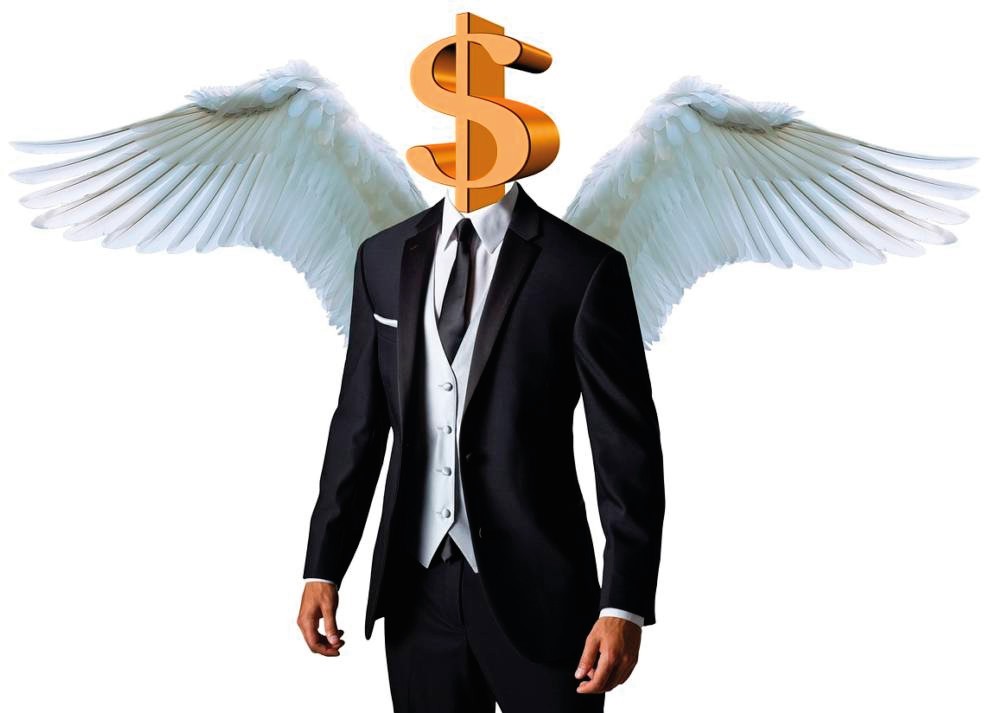 Multimedia Resources
Όλες οι ερωτήσεις σας για τους “αγγέλους - επενδυτές” απαντημένες
Ποια είναι τα έξι πιο σημαντικά πράγματα για τους επενδυτές-αγγέλους;  Τι θέλουν να δουν αρχικά οι άγγελοι επενδυτές από έναν επιχειρηματία;  Πόσος χρόνος χρειάζεται για να αντλήσετε χρηματοδότηση από άγγελο επενδυτή;
Ποιες οικονομικές ερωτήσεις πρέπει να αναμένει ο επιχειρηματίας από τους επενδυτές αγγέλους;
Ποιες ερωτήσεις πρέπει να αναμένει ο επιχειρηματίας σχετικά με το μάρκετινγκ και την απόκτηση πελατών;
Ποιες ερωτήσεις πρέπει να περιμένει ο επιχειρηματίας σχετικά με τη διοικητική ομάδα και τους ιδρυτές;
Πόσο επικίνδυνη είναι η επένδυση από επενδυτή - άγγελο;
Ποιες ερωτήσεις πρέπει να κάνει ένας διευθύνων σύμβουλος σε πιθανούς επενδυτές-αγγέλους;  Ποιοι είναι οι βασικοί παράγοντες για τον προσδιορισμό της κατάλληλης αποτίμησης σε ένα γύρο χρηματοδότησης σποράς;
Ποιοι είναι οι τυπικοί λόγοι για τους οποίους οι επενδυτές άγγελοι απορρίπτουν μια επένδυση;  Ποια λάθη κάνουν οι επιχειρηματίες σε μια συνάντηση με τους επενδυτές-αγγέλους;
https://www.forbes.com/sites/all-  business/2016/06/13/50-ques-
tions-angel-investors-will-ask-entrep  reneurs/
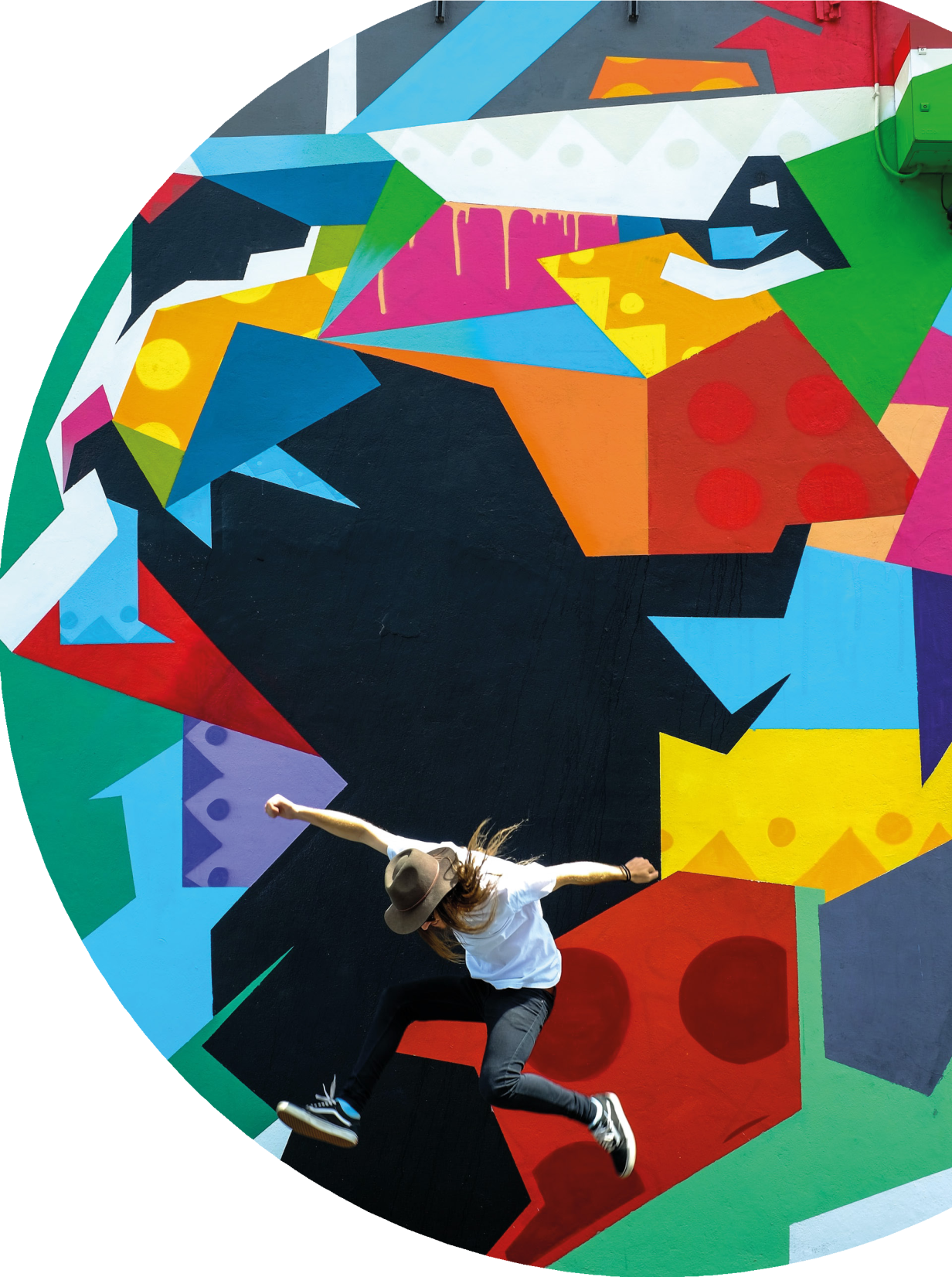 Multimedia Resources
Οι καλύτερες πλατφόρμες Crowdfunding
Καλύτερο συνολικά: Indiegogo
Καλύτερο για νεοσύστατες επιχειρήσεις: SeedInvest
Καλύτερο για μη κερδοσκοπικούς οργανισμούς: Mighty-cause
Καλύτερο για επενδύσεις: StartEngine
Καλύτερα για ιδιώτες: GoFundMe Καλύτερα για δημιουργικούς επαγγελματίες: Patreon

https://www.investope-  dia.com/best-crowdfund-  ing-platforms-5079933
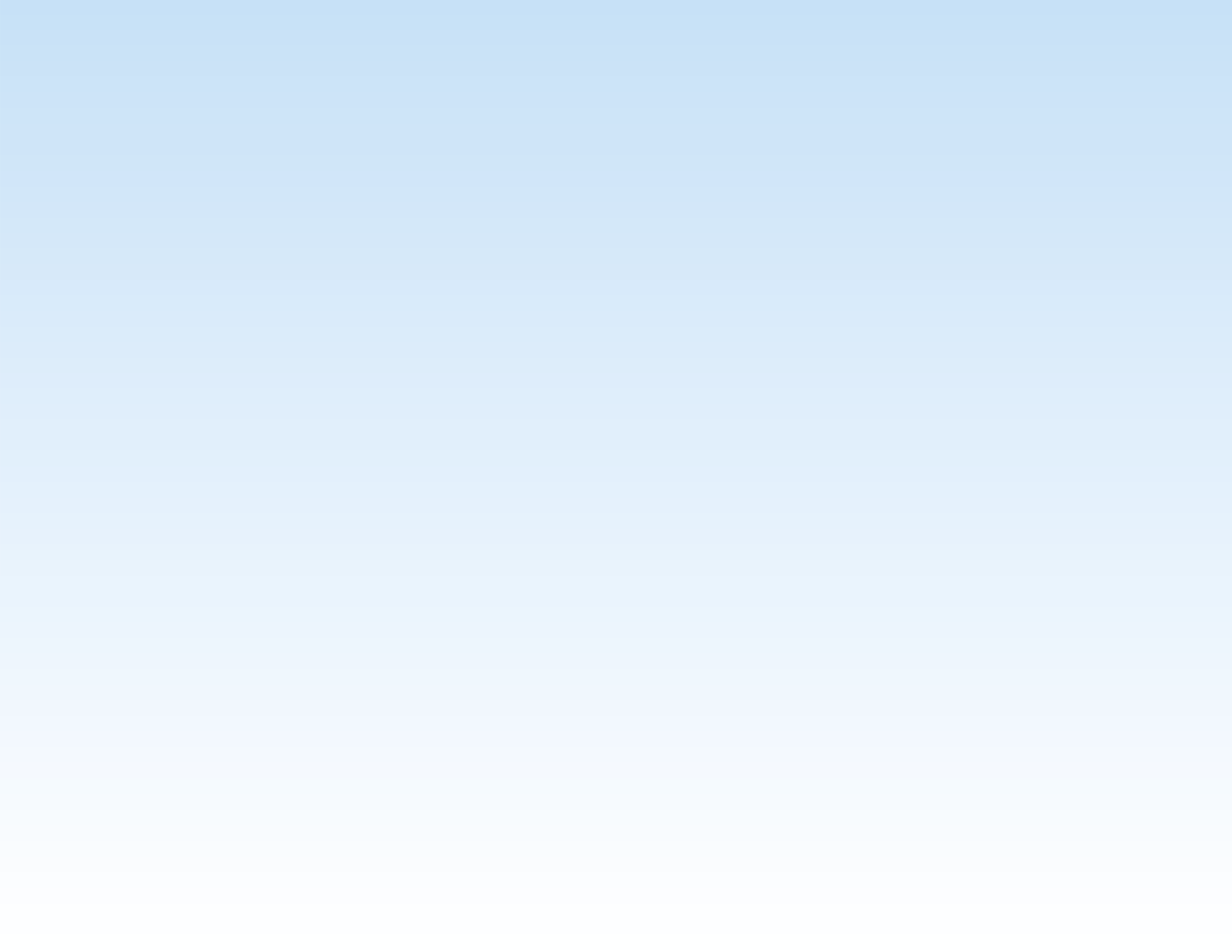 Photo by Quaid Lagan on Unsplash
Multimedia Resources
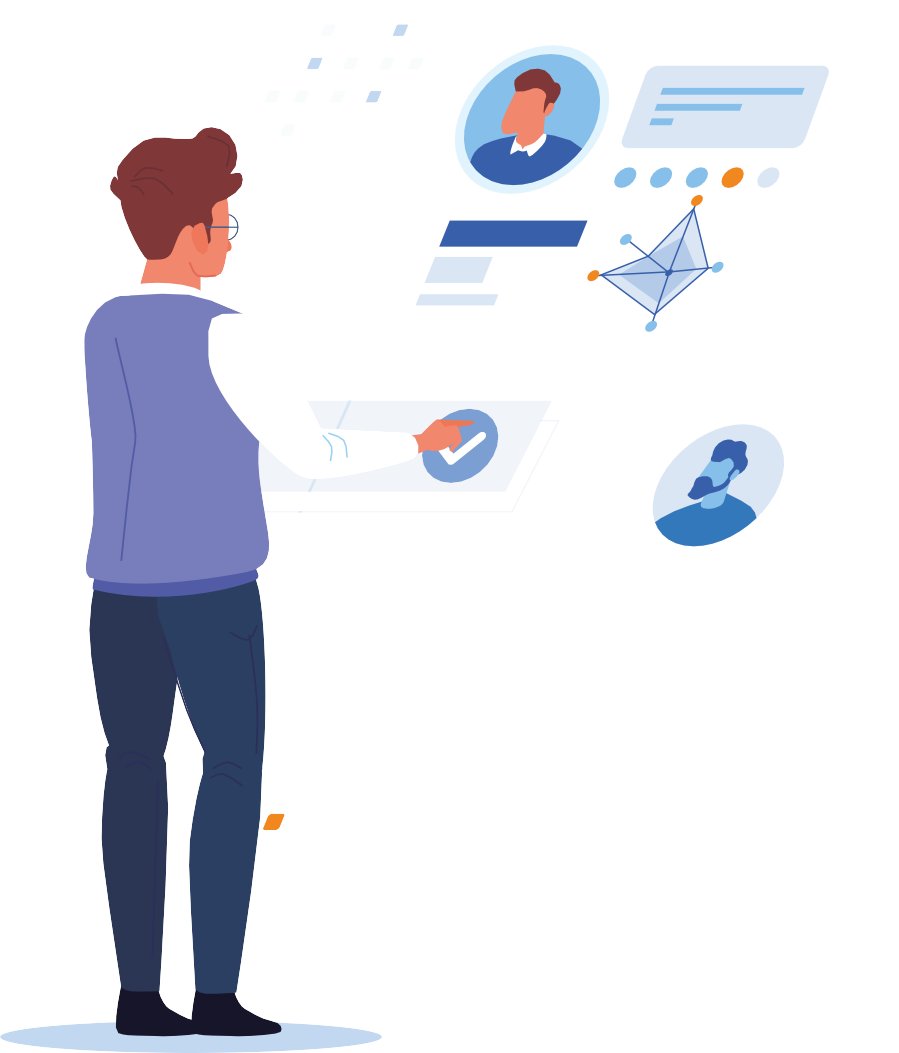 Ο πλήρης οδηγός ανθρώπινου δυναμικού για μικρές επιχειρήσεις το 2022
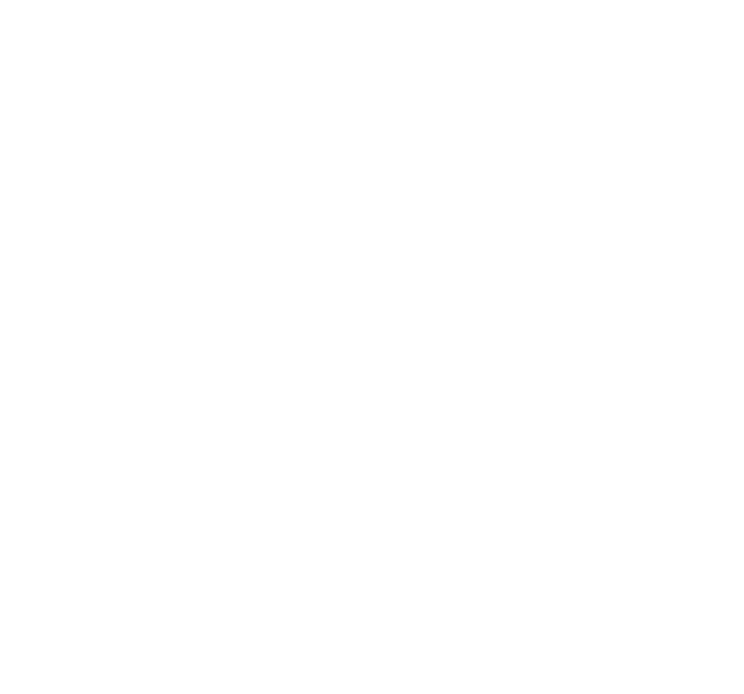 "Δεν μπορείτε να υποτιμήσετε τη σημασία του ΗR για τις μικρές επιχειρήσεις".

Συμβουλές, παραδείγματα, πηγές και συμβουλές ειδικών.

https://connecte-  am.com/guide-human-resourc-  es-for-small-businesses/
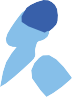 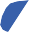 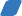 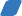 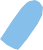 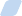 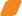 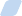 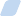 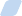 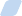 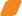 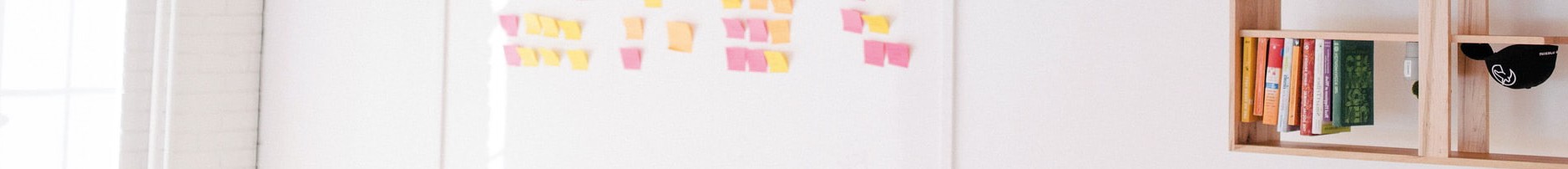 Μελέτες Περίπτωσης
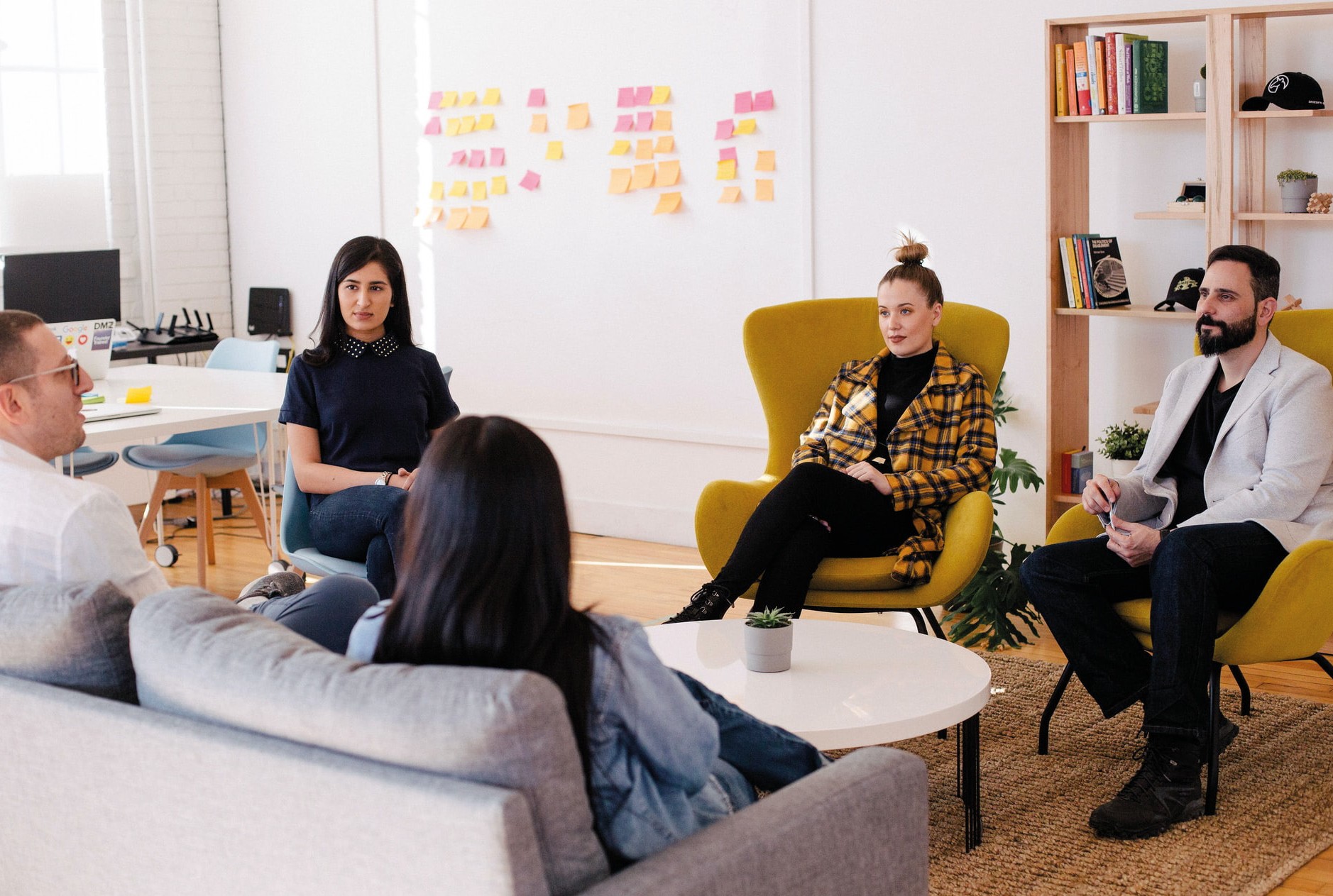 MODULE 4
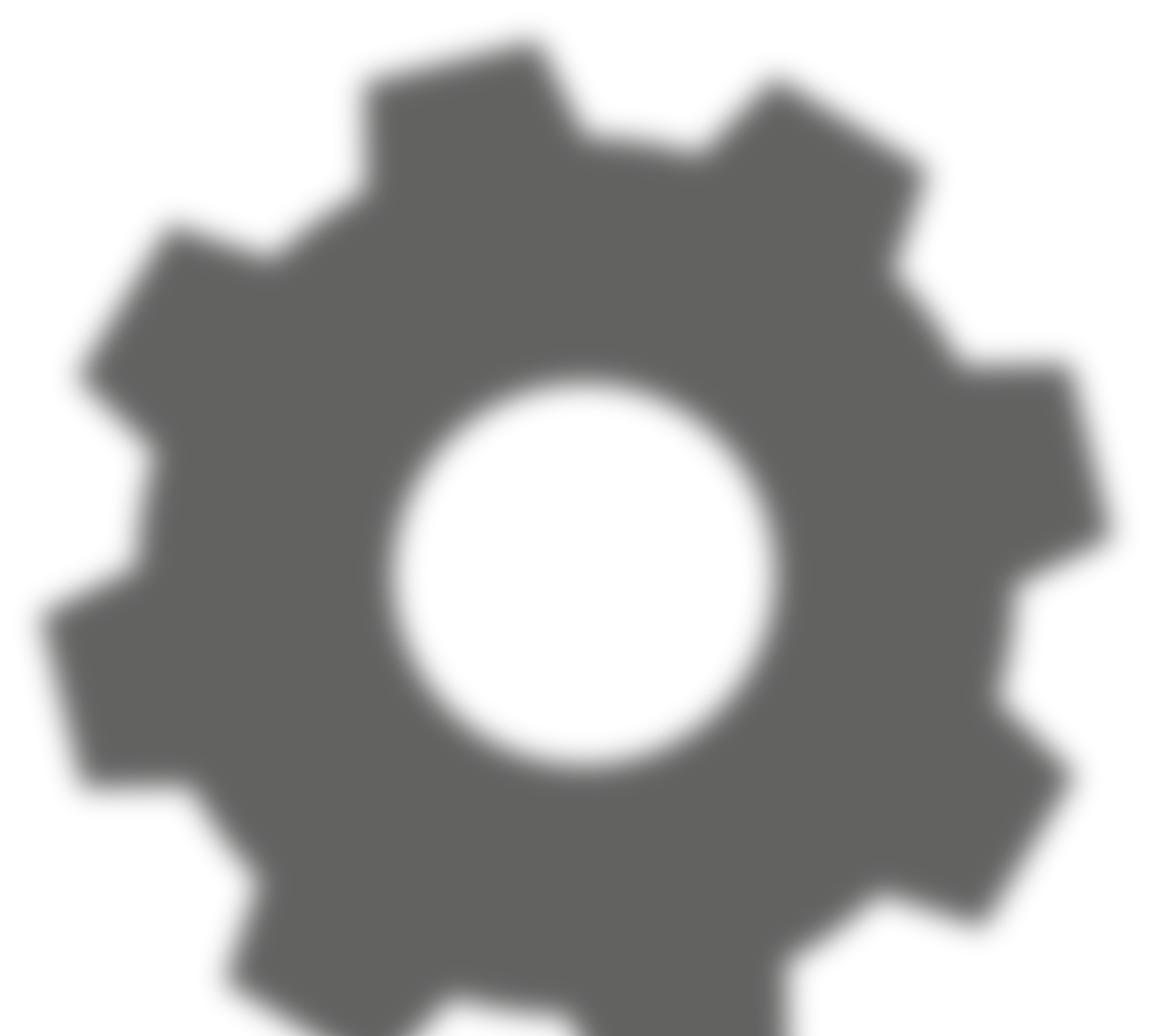 Case Study
Παρακάτω, θα δείτε μια λίστα με διάφορα σενάρια χρηματοδότησης από το πλήθος, από τη συγκέντρωση χρημάτων για μια παράσταση από τον Dread Scott, μέλος του Συμβουλίου, μέχρι καλλιτέχνες που αναζητούν βοήθεια για να συμμετάσχουν σε πρωτοβουλίες κοινωνικής δικαιοσύνης. Αφιερώστε λίγο χρόνο για να δείτε τη σελίδα τους.

Pope.L and What Pipeline: ένας καλλιτέχνης και μια γκαλερί συνεργάζονται για να συγκεντρώσουν χρήματα για την καταπολέμηση της κρίσης του νερού στο Φλίντ

The Wide Awakes: μια συλλογικότητα καλλιτεχνών και ακτιβιστών εγκαινιάζει πρωτοβουλίες δημόσιας τέχνης και ψηφοφορίας

Nancy Borowick: μια φωτογράφος εκδίδει το πρώτο της βιβλίο που καταγράφει τα τελευταία χρόνια της ζωής των γονέων της

Dread Scott and Antenna: ένας καλλιτέχνης και ένας μη κερδοσκοπικός οργανισμός συγκεντρώνουν κεφάλαια για την αναπαράσταση μιας επανάστασης των σκλάβων

https://www.nyfa.org/crowdfunding-101/
Case Study
Through Enterprise, ένα πρόγραμμα  EU  Erasmus+
Το έργο αυτό αποσκοπεί στη βελτίωση της πρόσβασης στη γνώση και της ποιότητας της κατάρτισης των εκπαιδευτών επιχειρηματιών, στο πλαίσιο της ένταξης και της πολυμορφίας, ώστε να απελευθερωθεί το δυναμικό των μεταναστριών και των προσφύγων. Έτοιμοι να ξεκινήσετε; Το πρώτο βήμα είναι να γίνετε μέλος της διαδικτυακής μας κοινότητας κοινωνικής δικτύωσης επιχειρηματικών συμβούλων, επιχειρηματιών, καθηγητών και παρόχων εκπαίδευσης. www.throughenterprise.eu
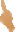 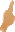 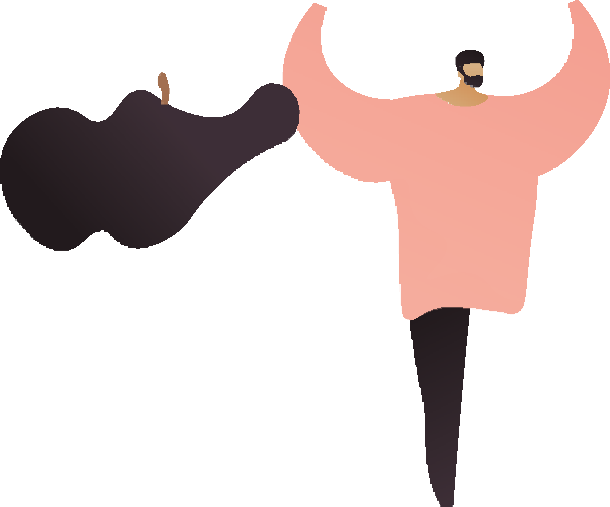 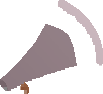 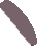 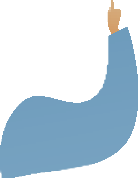 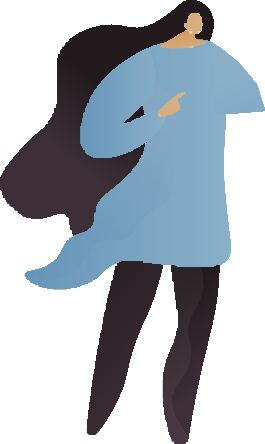 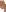 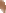 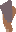 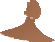 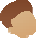 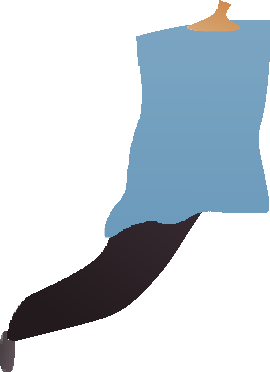 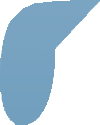 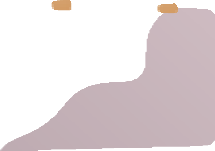 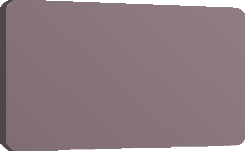 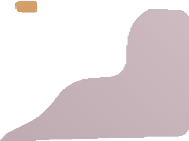 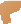 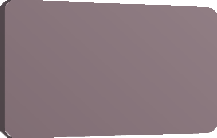 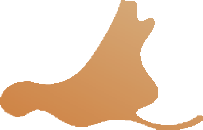 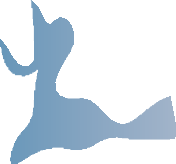 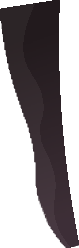 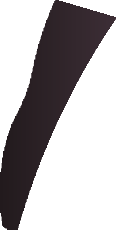 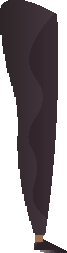 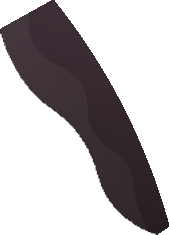 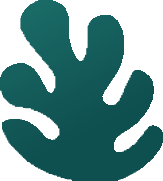 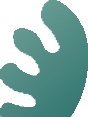 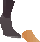 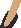 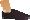 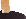 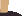 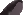 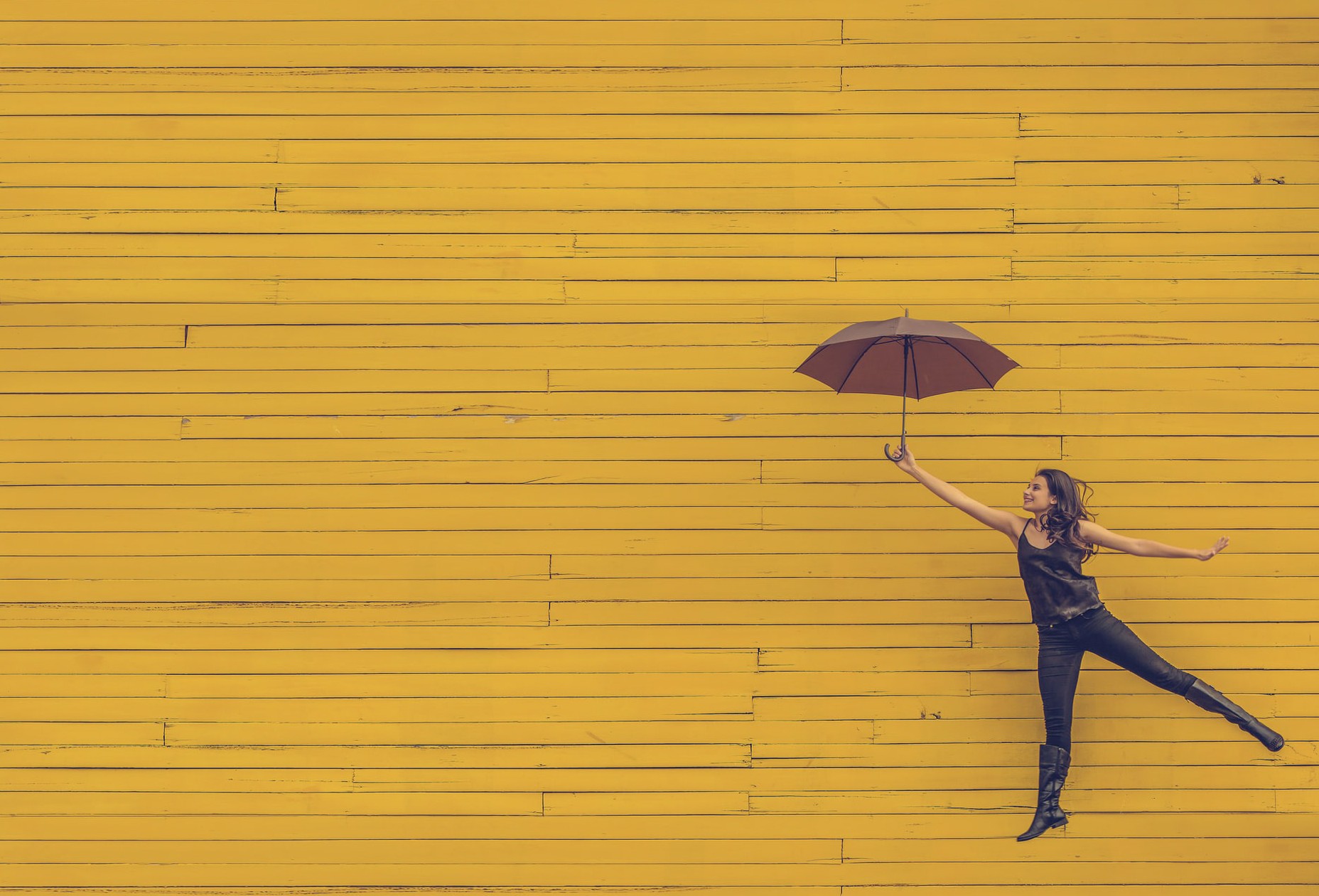 Case Study
Crowdfunding Success Stories
Σε περίπτωση που δεν είστε πεπεισμένοι ότι η χρηματοδότηση από το πλήθος είναι η καλύτερη επιλογή για το έργο, τον σκοπό ή τα έξοδά σας, υπάρχουν εκατοντάδες παραδείγματα crowdfunding που πέτυχαν τους στόχους τους και έφεραν ελπίδα και αλλαγή. Ο ι εκστρατείες αυτές όχι μόνο πέτυχαν, αλλά και εξέφρασαν την ευγνωμοσύνη τους με αποτελεσματικούς τρόπους που ενθάρρυναν ακόμη περισσότερους δωρητές να δώσουν. 
https://blog.fundly.com/crowdfund-  ing-success-stories/
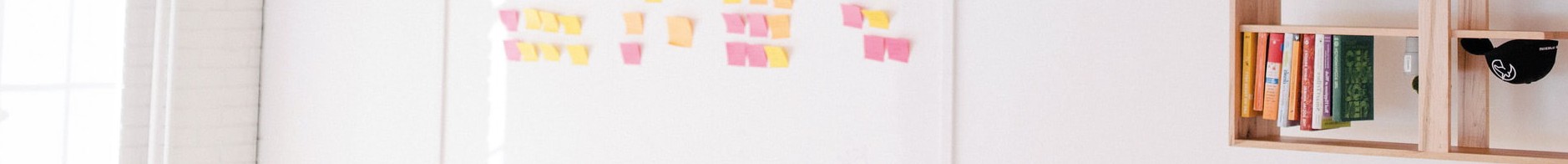 Ασκήσεις
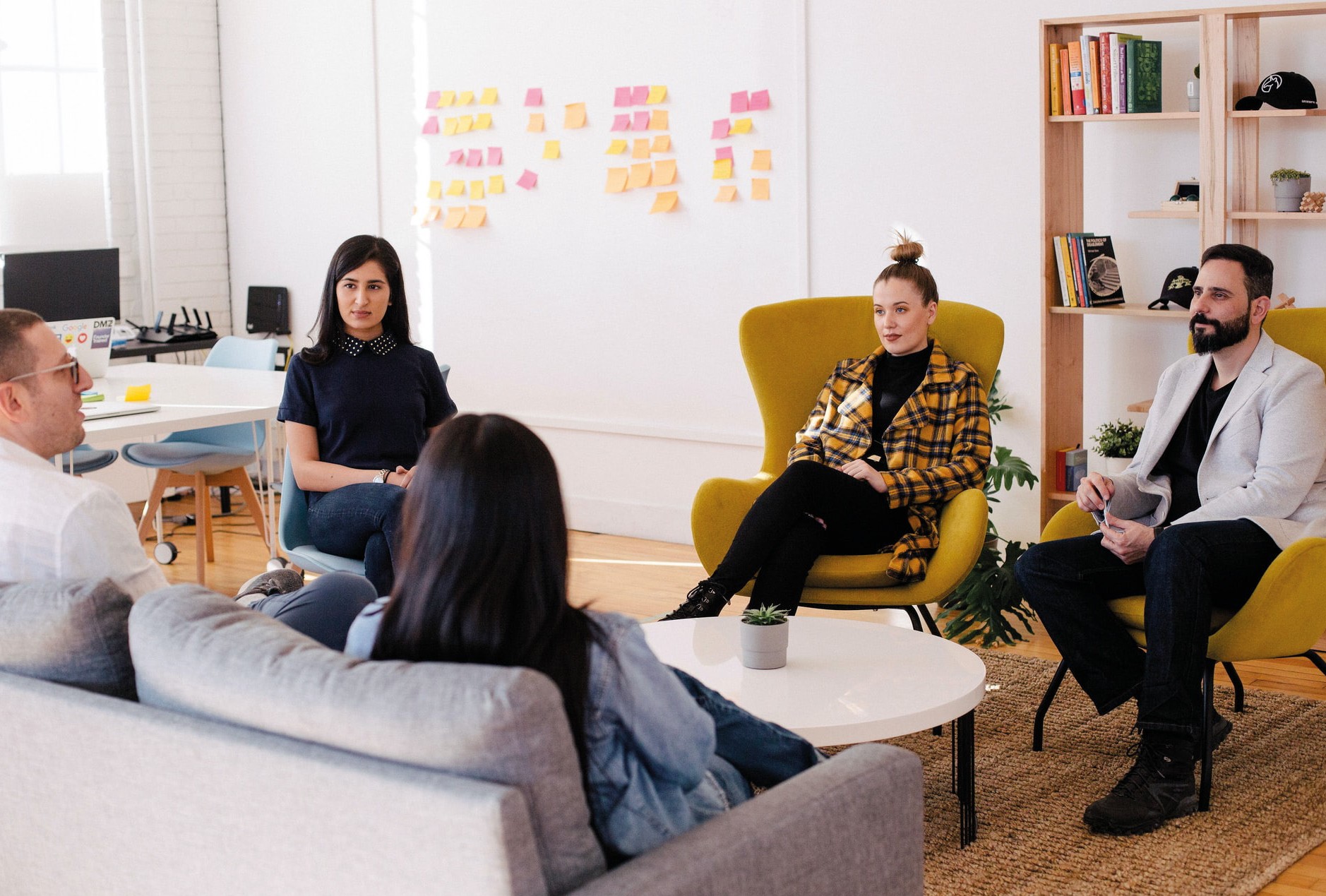 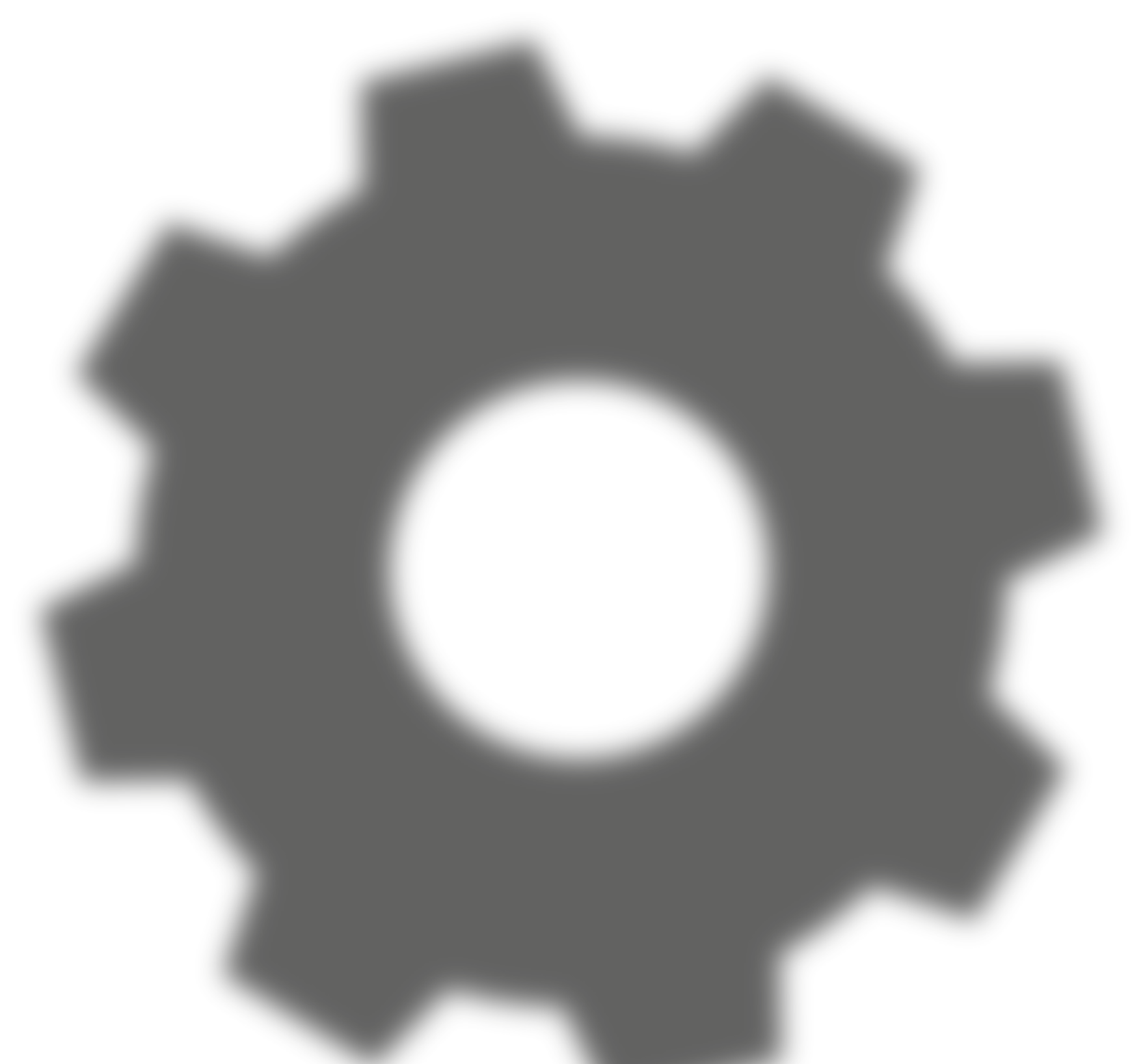 MODULE 4
Photo by Jason Goodman on Unsplash
Σταθερά Έξοδα
Άμεσες Μεταβλητές Δαπάνες
Αποθέματα. Πρώτες ύλες για παραγωγή . Κόστος υπεργολαβίας. Κόστος συσκευασίας.
Ασκήσεις
Παραδείγματα σταθερών δαπανών:  Κόστος μάρκετινγκ
Λογαριασμοί κοινής ωφέλειας
Ασφάλιση - δημόσια ευθύνη / συνδρομές μελών
Μίσθωση οχημάτων / λογαριασμοί καυσίμων / ΚΤΕΟ κ.λπ.
Προσωπικό - μισθός, σύνταξη, εθνική ασφάλιση .Τραπεζικά έξοδα, έξοδα χρηματοδοτικής μίσθωσης.
Τηλέφωνο
1. Χαρτογραφήστε ΟΛΑ τα αναμενόμενα έξοδά σας για τους πρώτους 12 μήνες
Χαρτογραφήστε ΟΛΑ τα αναμενόμενα έξοδα για τους πρώτους 12 μήνες. Εκτιμήστε το κόστος που δεν γνωρίζετε χρησιμοποιώντας τα παρακάτω εργαλεία. Υπερεκτιμήσατε το κόστος;
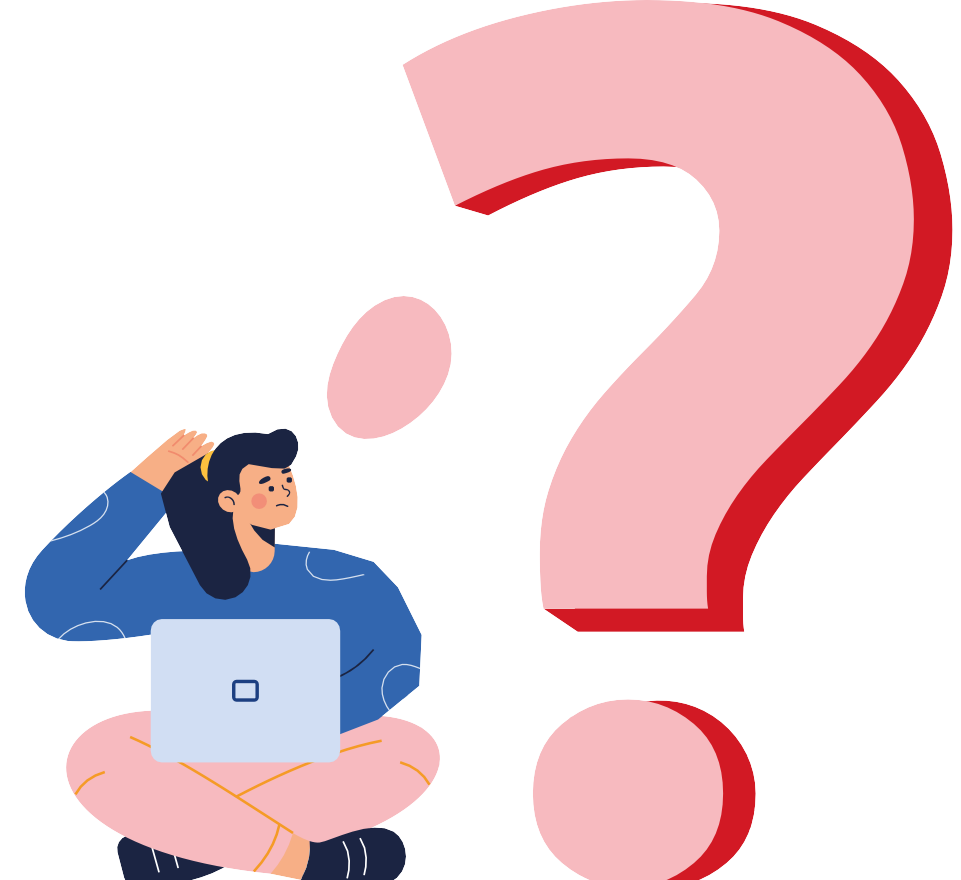 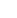 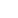 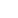 Δαπάνες Κεφαλαίου
Οχήματα. Εξοπλισμός και εργαλεία. Έξοδα γραφείου - γραφεία, καρέκλες, αρχεία, φάκελοι. Υπολογιστής και εκτυπωτής. Σκεύη και εξαρτήματα - πινακίδες, ασφάλεια, ράφια.
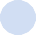 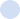 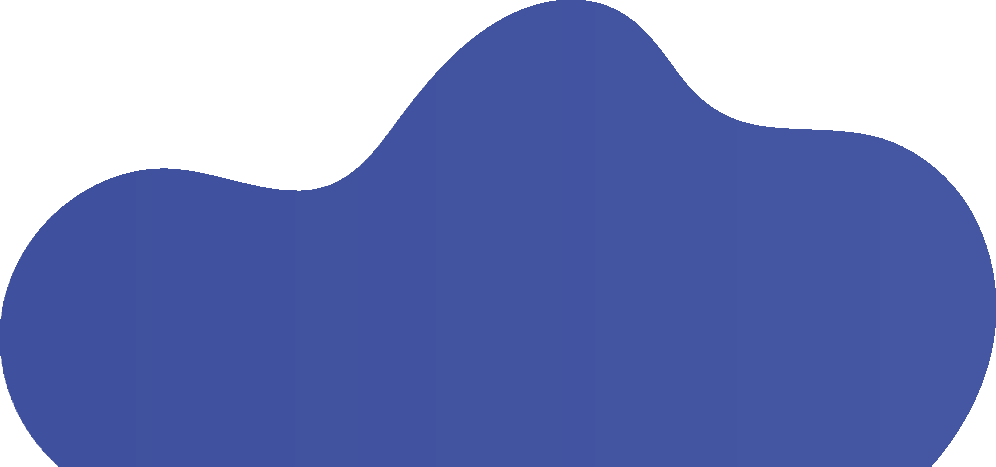 Άσκηση Αυτοαξιολόγησης
MODULE 4
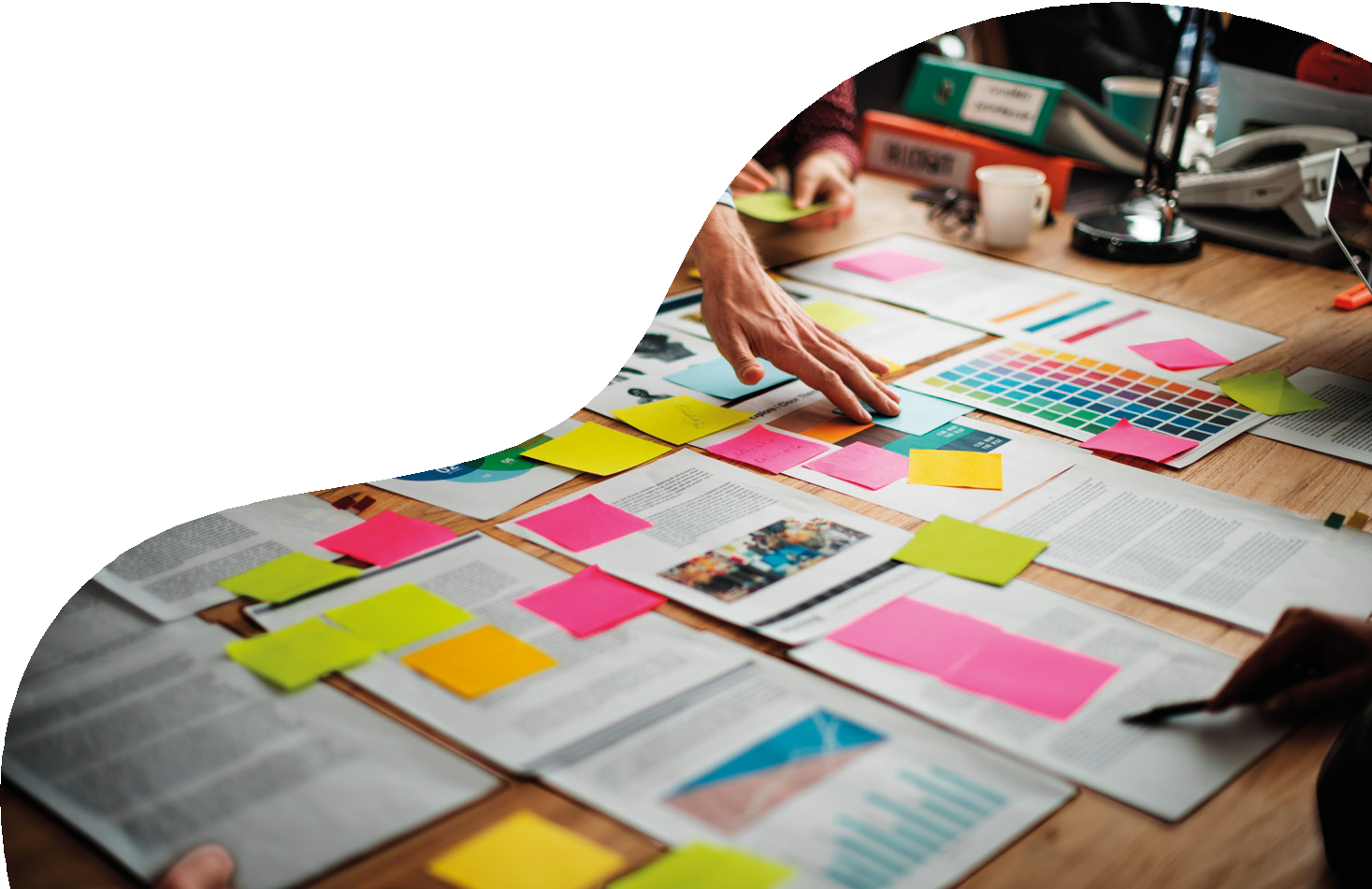 ΑΣΚΗΣΗ 1
Μιλήστε με πιθανούς πελάτες και μάθετε ποιες είναι οι απαιτήσεις τους. Ιδανικά, θέλετε προ-παραγγελίες (και προκαταβολές, αν αυτό ενδείκνυται στην επιχείρησή σας). Οι πελάτες μερικές φορές προ-παραγγέλνουν, σε προνομιακή τιμή, αγοράζοντας (και μερικές φορές ακόμη και πληρώνοντας) εκ των προτέρων, προκειμένου να εξασφαλίσουν ότι θα έχουν το προϊόν όταν το θέλουν.

ΑΣΚΗΣΗ 2
Καταρτίστε μια απλή πρόβλεψη ταμειακών ροών* σε ένα μηνιαίο φύλλο εργασίας που να δείχνει πόσα περιμένετε να εισπράξετε από τις πωλήσεις (οι οφειλέτες σας) με βάση την πρόβλεψη των πωλήσεών σας, πόσο κοστίζει η υποστήριξη των πωλήσεων και όλα τα πάγια έξοδα που απαιτούνται για τη λειτουργία της επιχείρησης (ενοίκιο, λογαριασμοί κοινής ωφέλειας, μισθοί, ασφάλιση κ.λπ.). Για περισσότερες πληροφορίες και ένα δείγμα πρόβλεψης ταμειακών ροών, επισκεφθείτε τη διεύθυνση: http://www.nbv.co.uk/
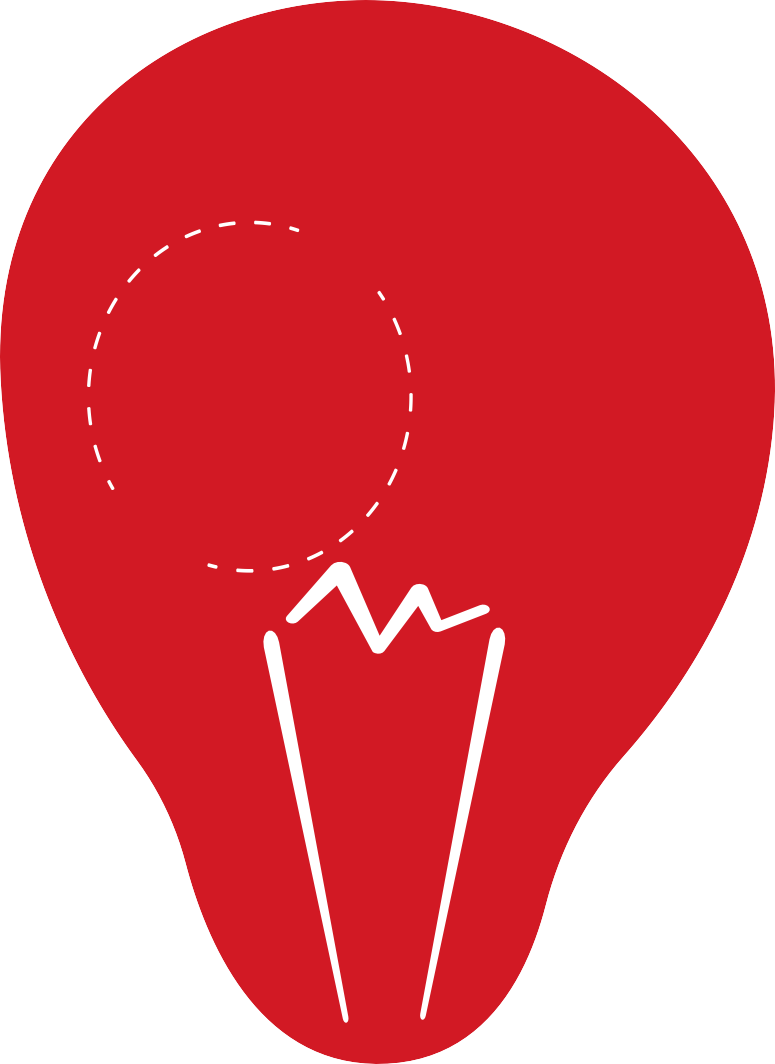 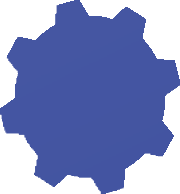 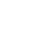 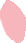 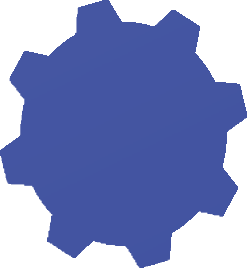 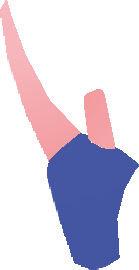 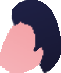 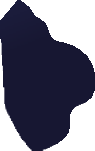 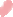 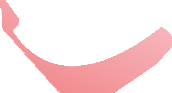 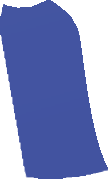 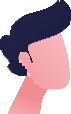 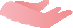 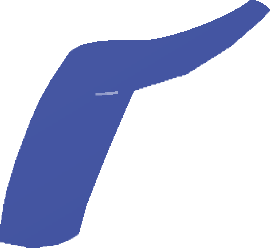 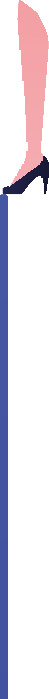 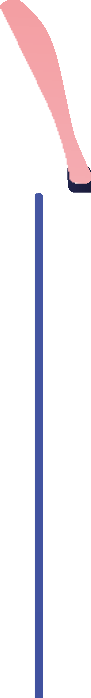 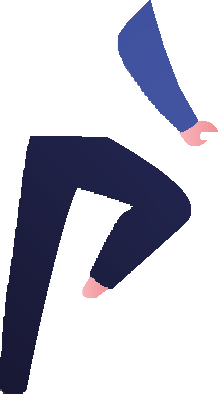 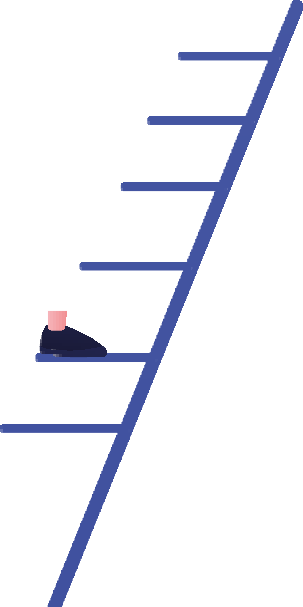 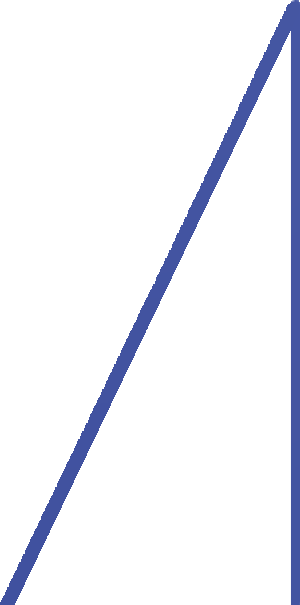 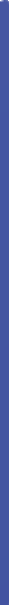 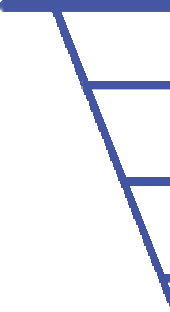 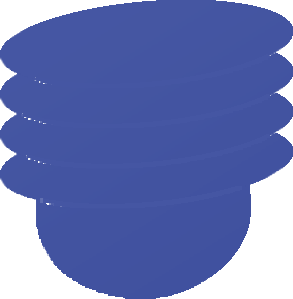 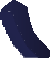 Thank  You!
:)
https://www.street-culture.eu
www.facebook.com/streetcultureforregions
@streetcultureforregions
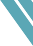 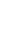 This project has been funded with support from the European Commission. The author is solely responsible for this publication (communication) and the Commission accepts no responsibility for any use may be made of the information contained therein. In compliance of the new GDPR framework, please note that the Partnership will only process your personal data in the sole interest and purpose of the project and without any prejudice to your rights.
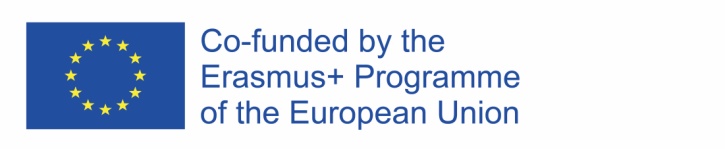